Zuren
Zuren
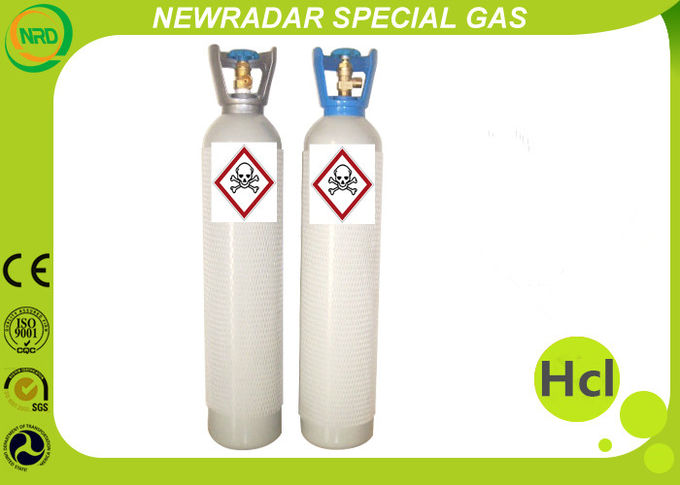 waterstofchloride
HCl(g)
Zuren
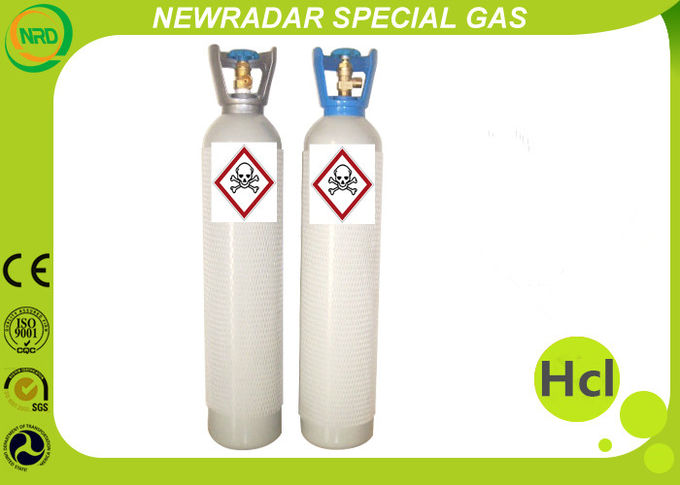 waterstofchloride
HCl(g)
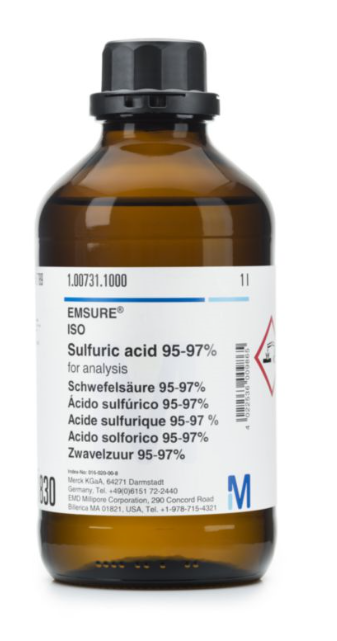 zwavelzuur
H2SO4(l)
Zuren
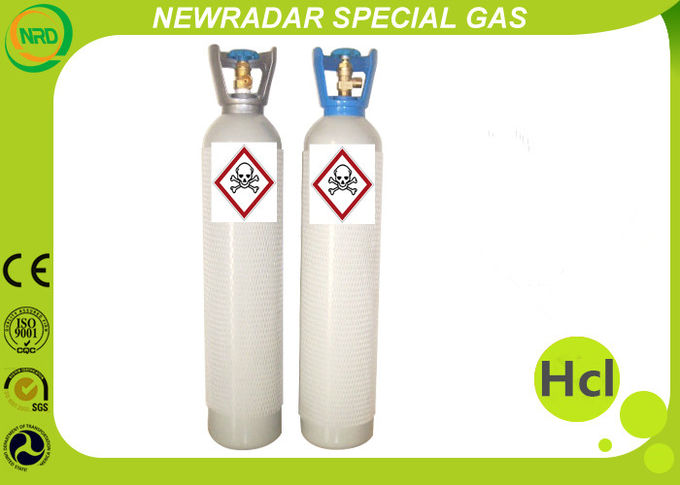 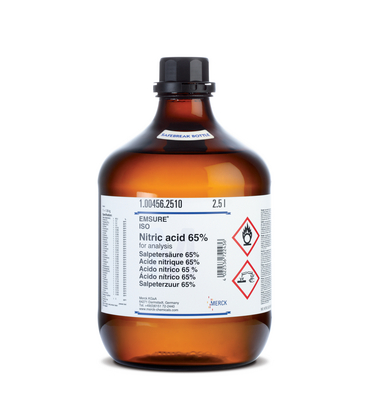 waterstofchloride
HCl(g)
salpeterzuur
HNO3(l)
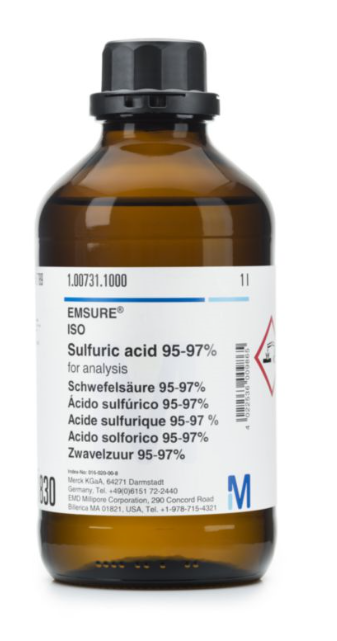 zwavelzuur
H2SO4(l)
Zuren
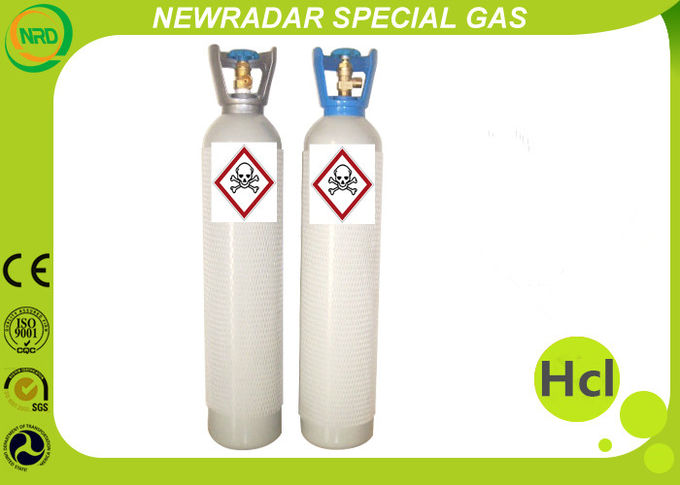 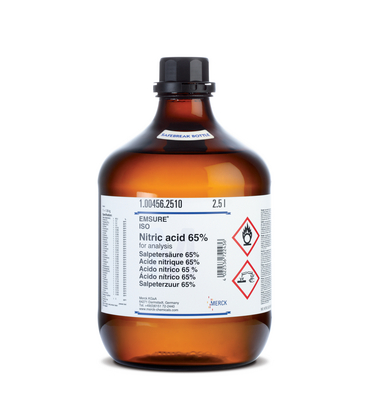 waterstofchloride
HCl(g)
salpeterzuur
HNO3(l)
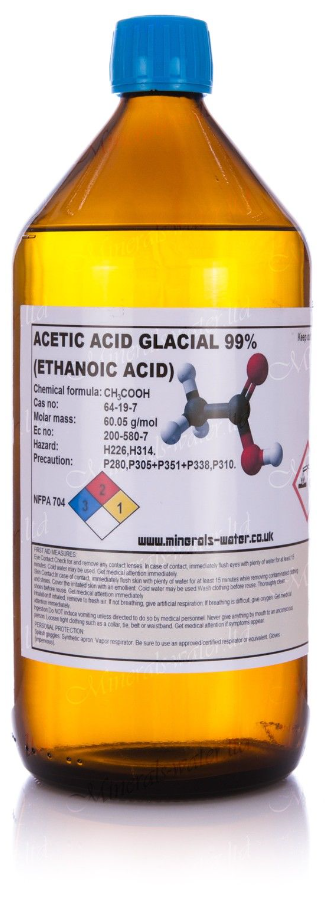 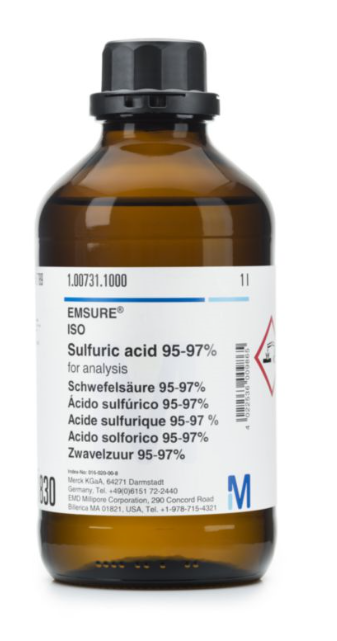 zwavelzuur
H2SO4(l)
azijnzuur
CH3COOH(l)
Zuren
waterstofchloride
HCl(g)
salpeterzuur
HNO3(l)
zwavelzuur
H2SO4(l)
azijnzuur
CH3COOH(l)
Zuren                                      Zure oplossingen
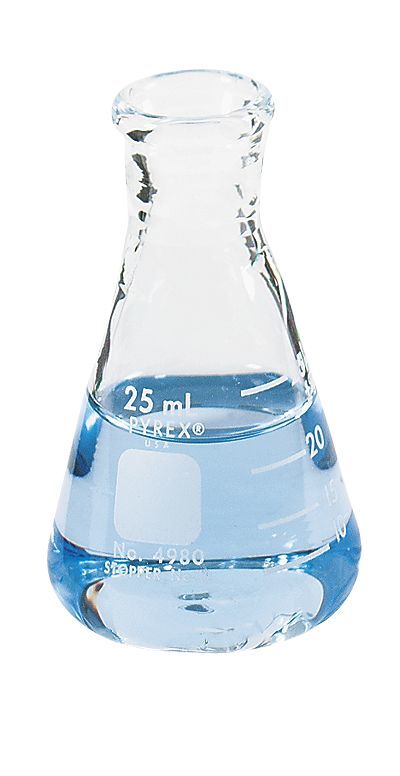 waterstofchloride
HCl(g)
salpeterzuur
HNO3(l)
zwavelzuur
H2SO4(l)
azijnzuur
CH3COOH(l)
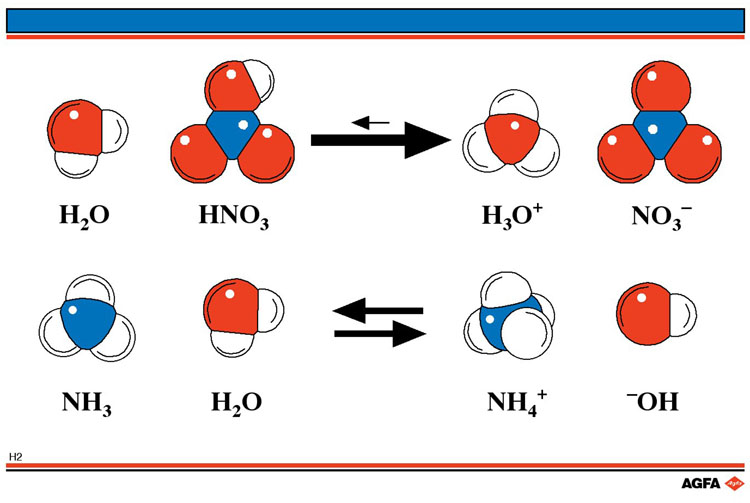 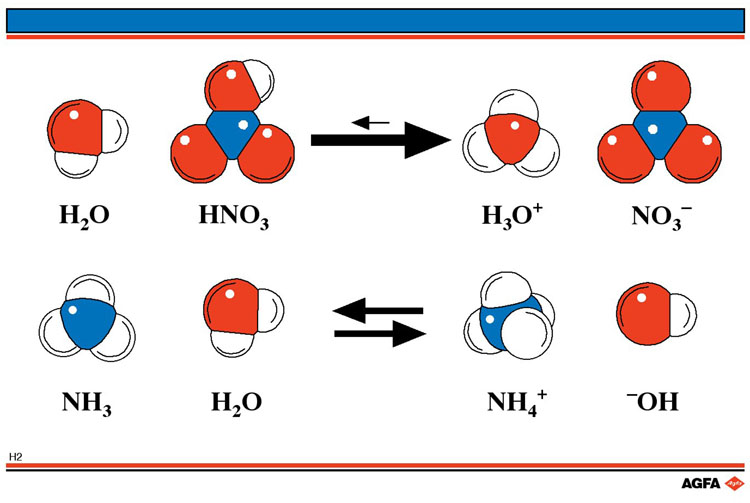 
+
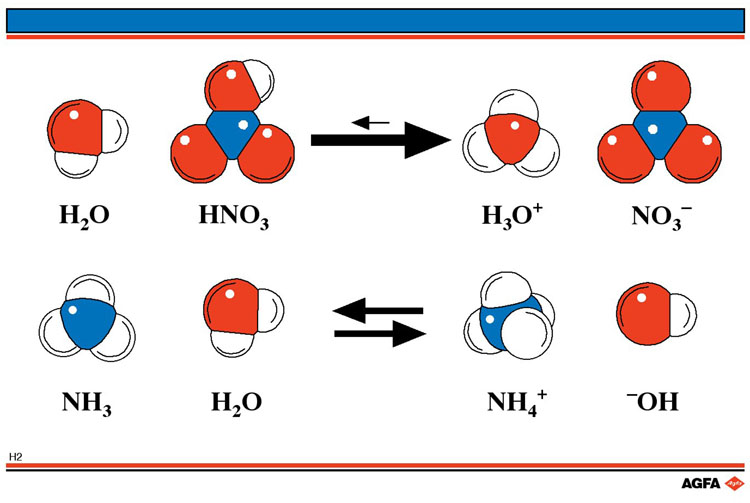 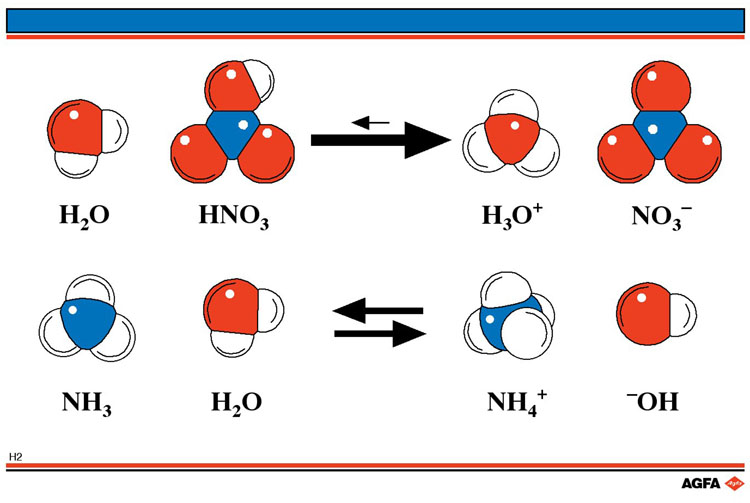 +

+
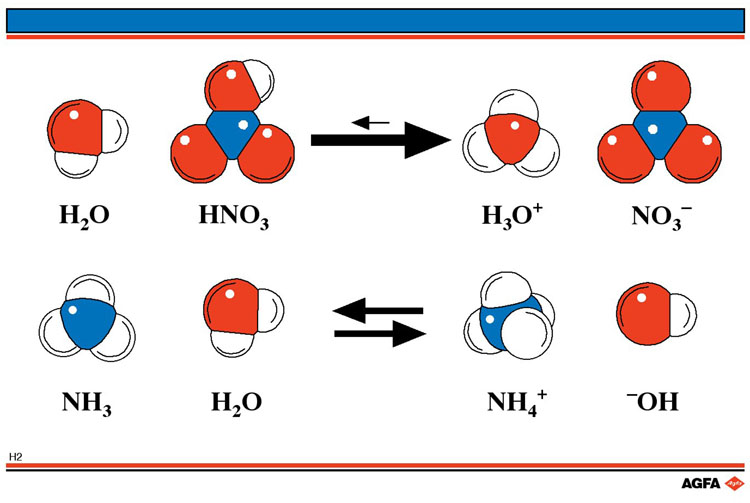 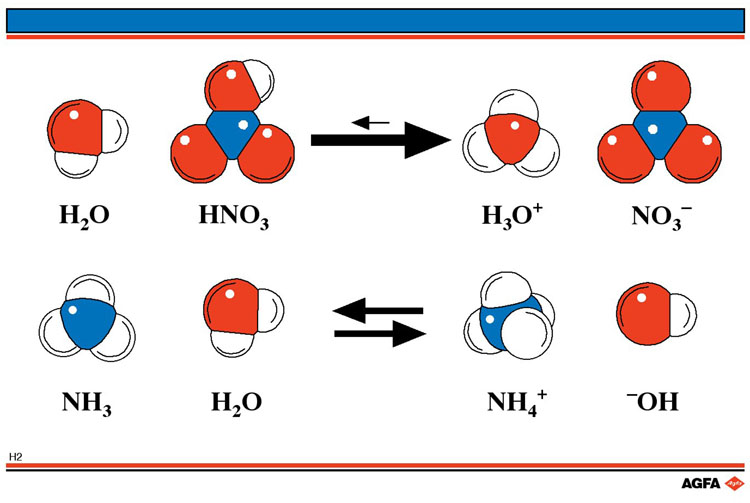 +
+
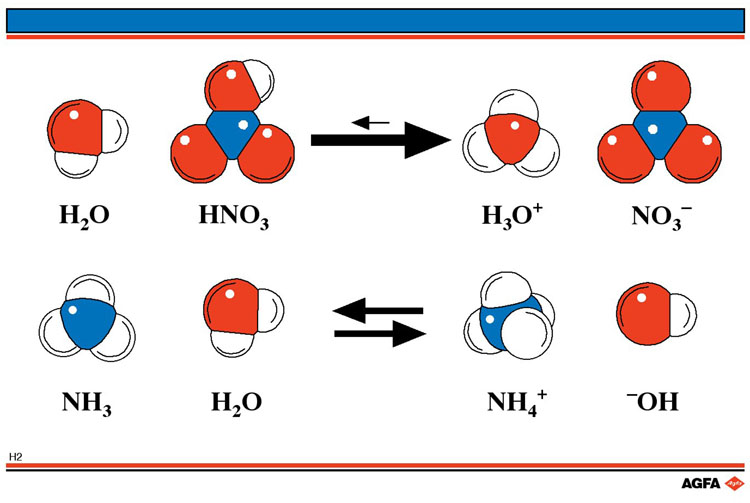 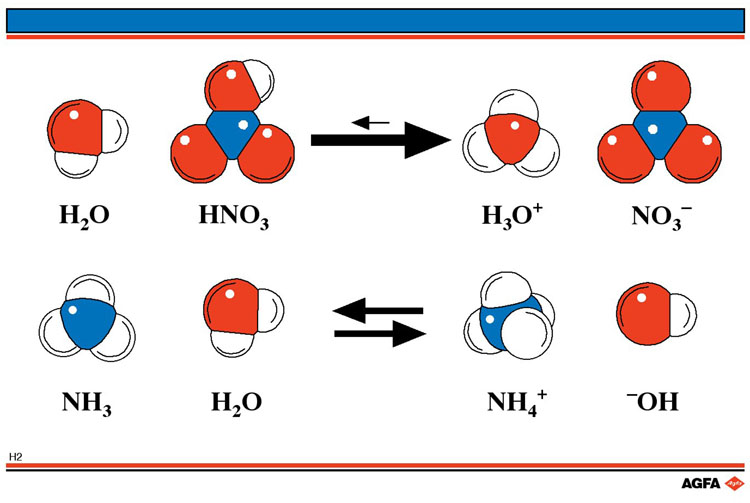 +
+
Zuren kunnen 
 H+ afstaan.
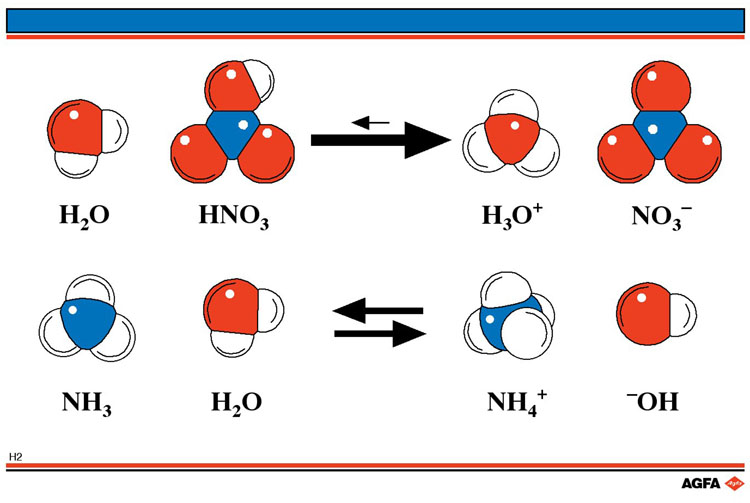 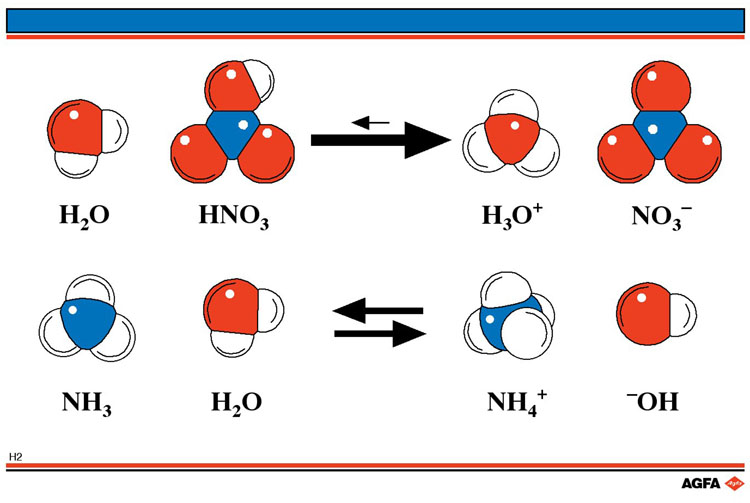 +
+
Het oxoniumion
Zuren kunnen 
 H+ afstaan.
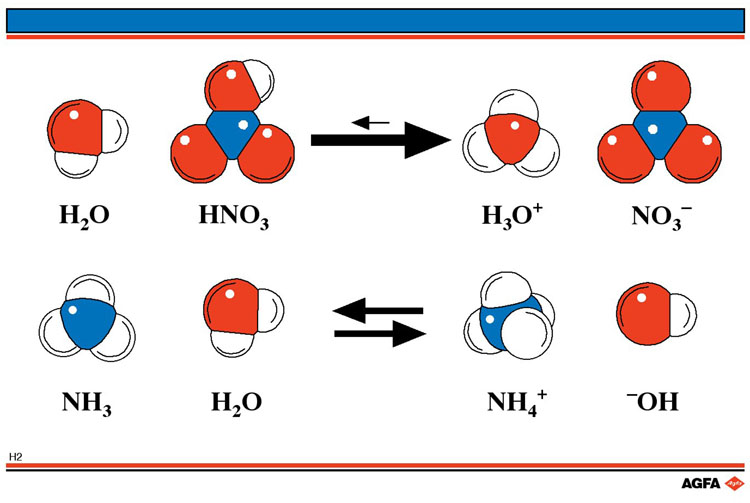 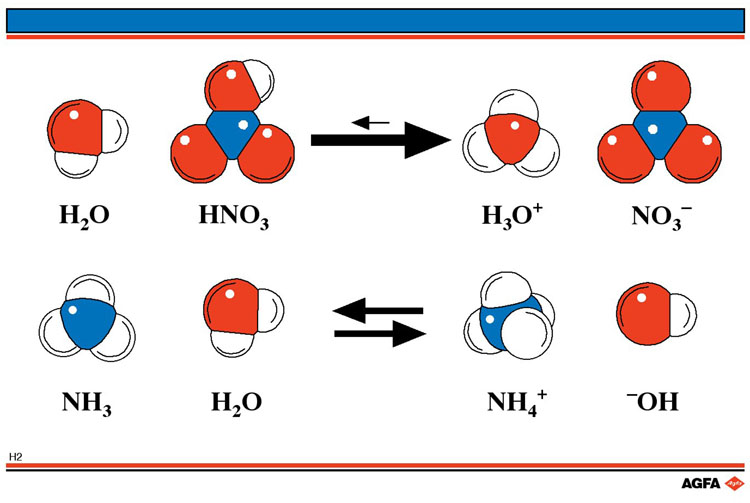 +
+
Het oxoniumion
Zuren kunnen 
 H+ afstaan.
Zure oplossingen bevatten H3O+.
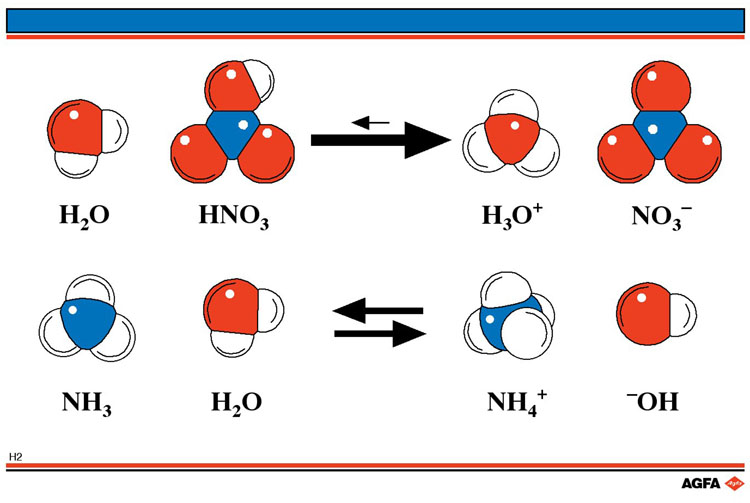 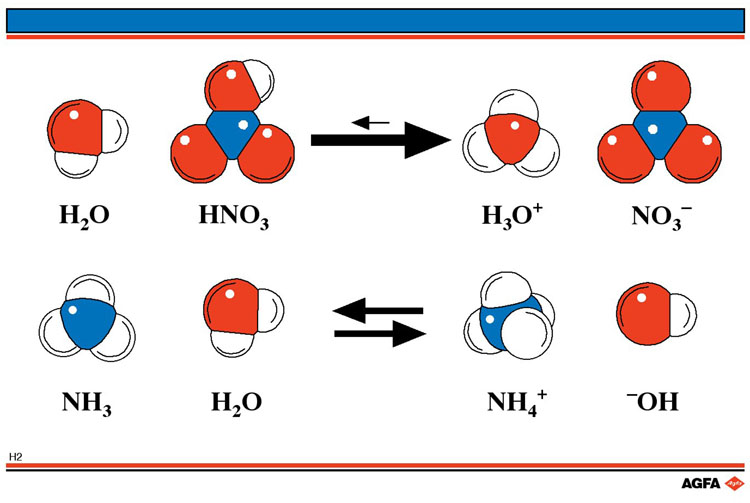 +
+
Salpeterzuur is een sterk zuur.
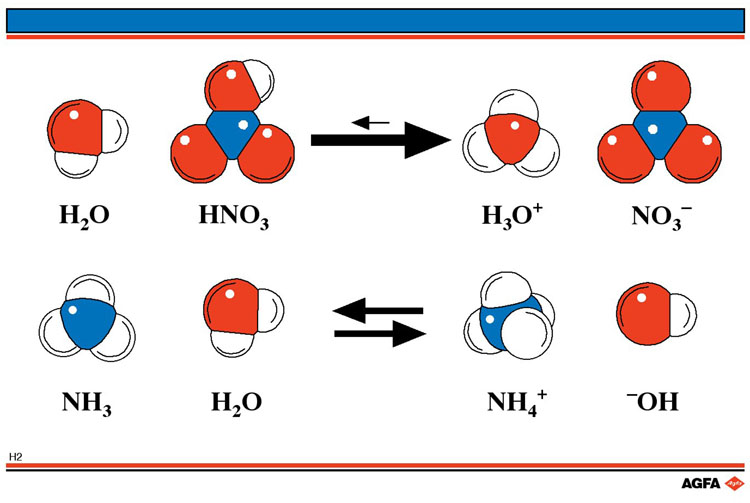 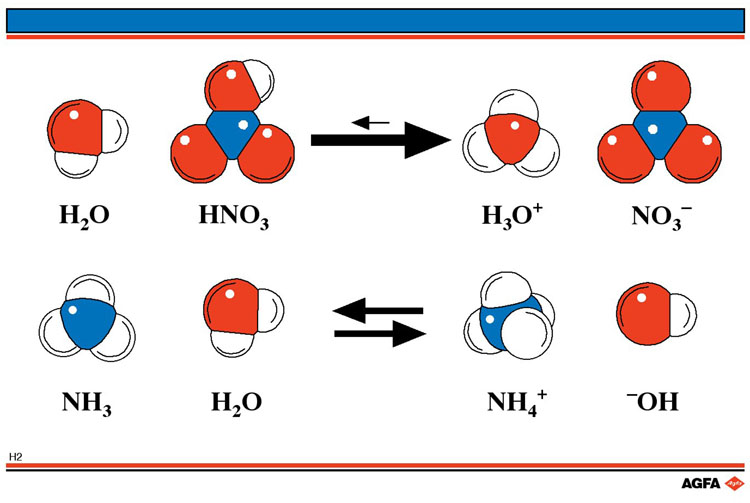 +
+
Salpeterzuur is een sterk zuur.
De reactie met water is een aflopende reactie.
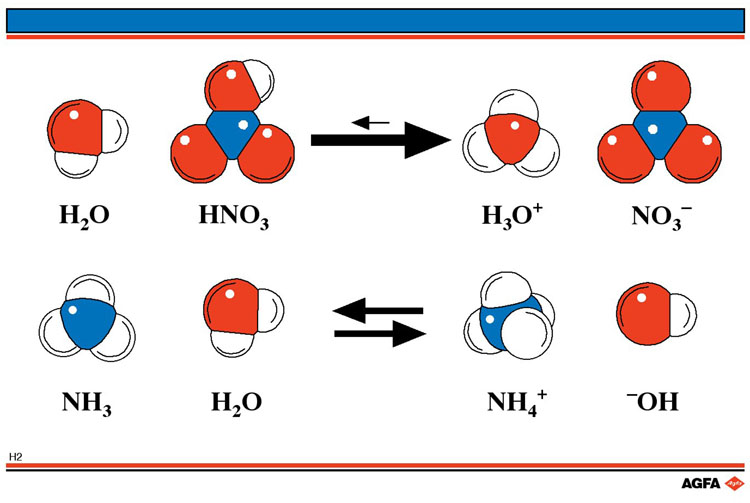 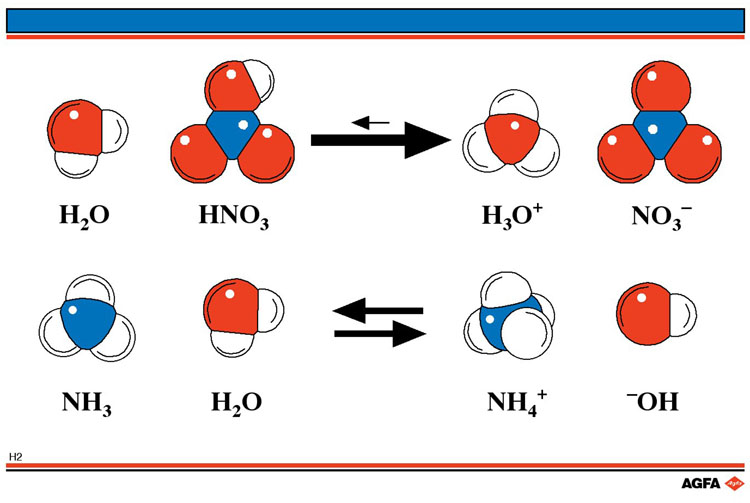 +
+
Salpeterzuur is een sterk zuur.
De reactie met water is een aflopende reactie.
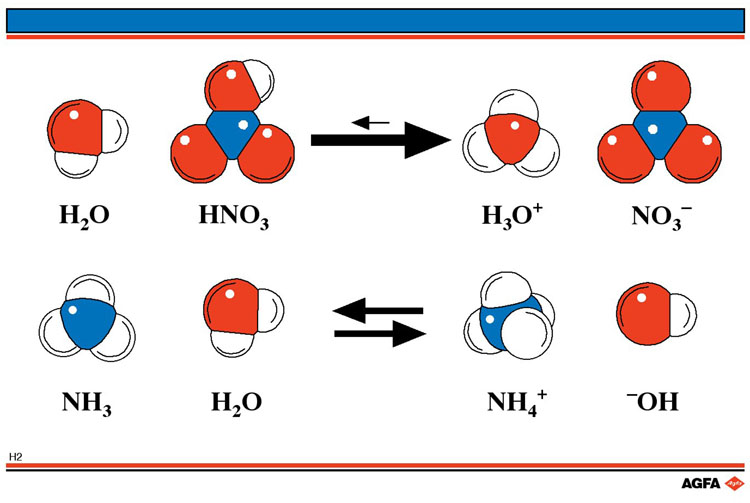 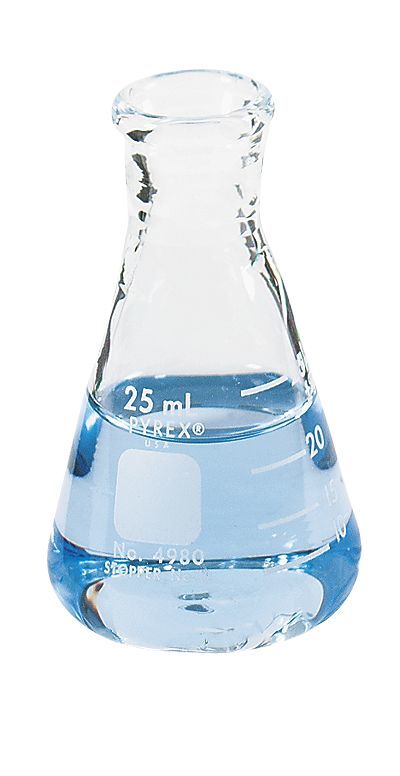 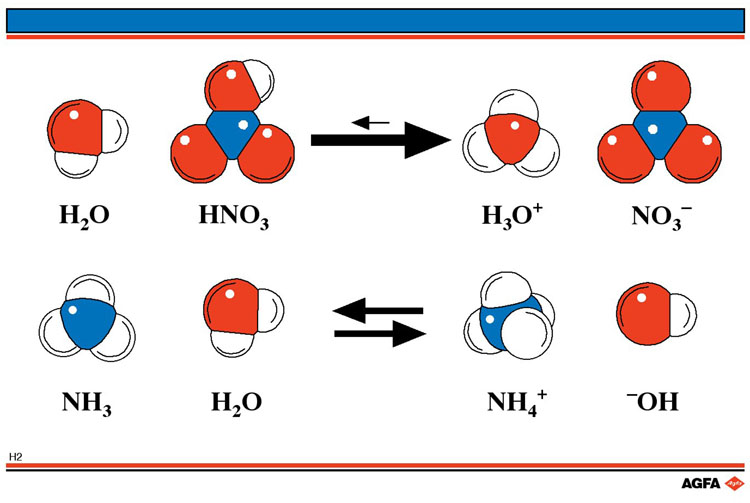 +
+
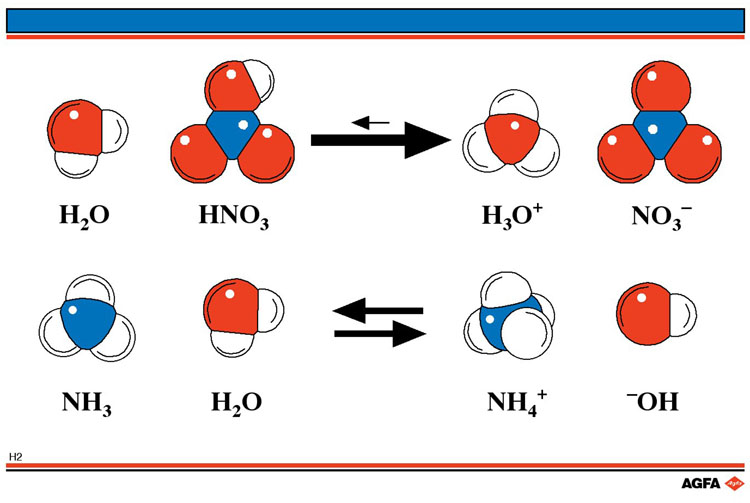 Notatie voor een salpeterzuuroplossing:
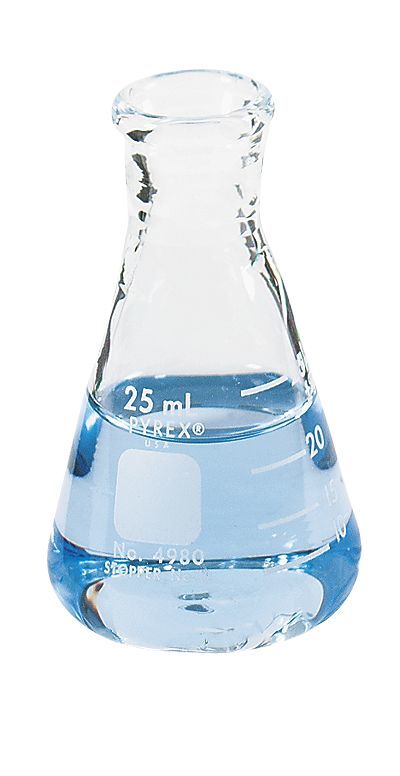 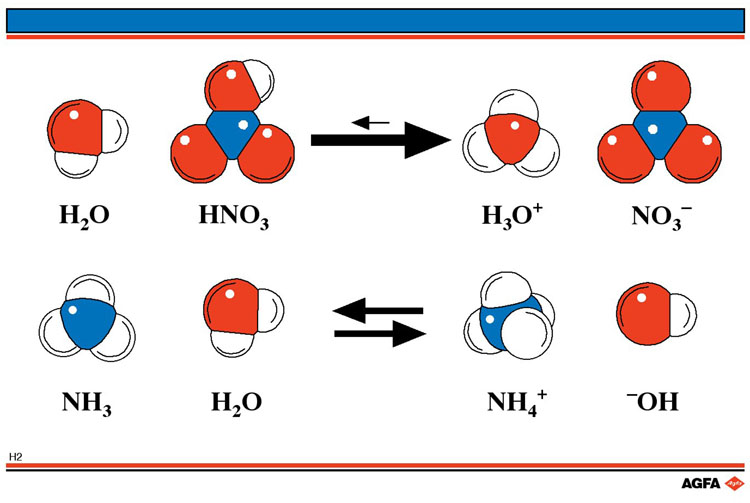 +

+
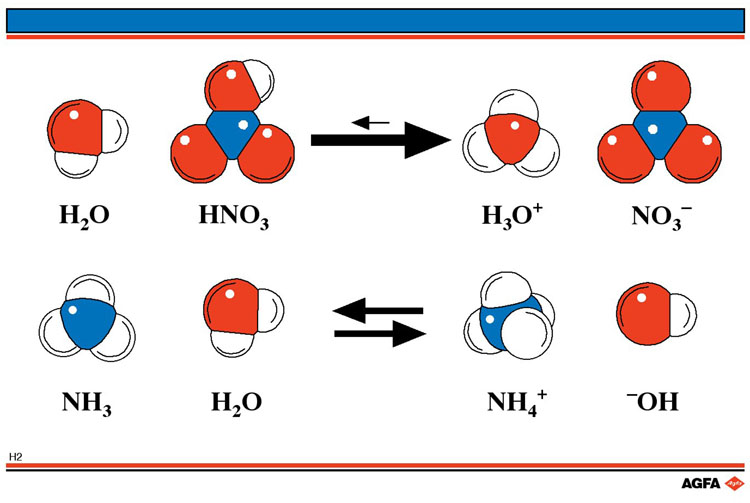 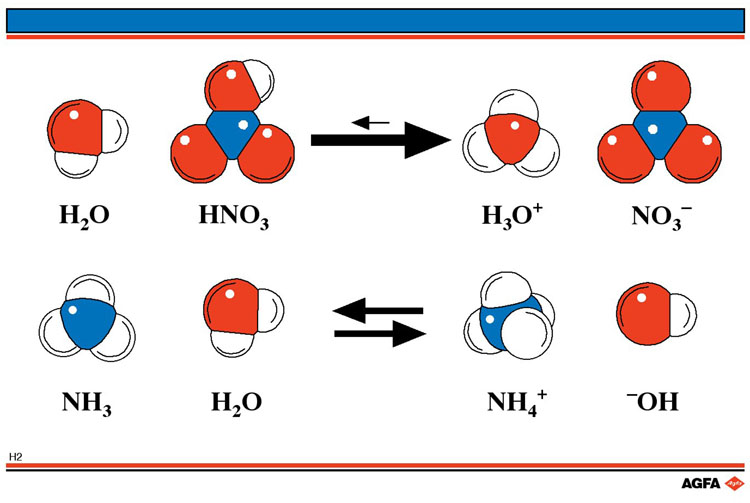 Vergelijking voor de reactie van salpeterzuur met water:
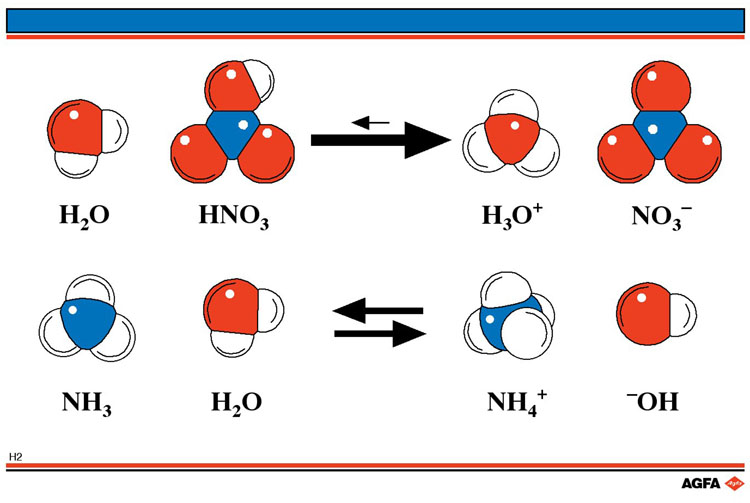 +
+
Salpeterzuur is een sterk zuur.
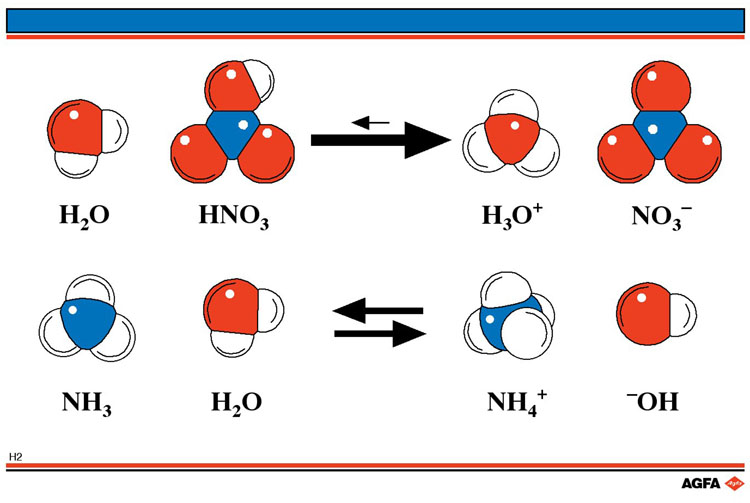 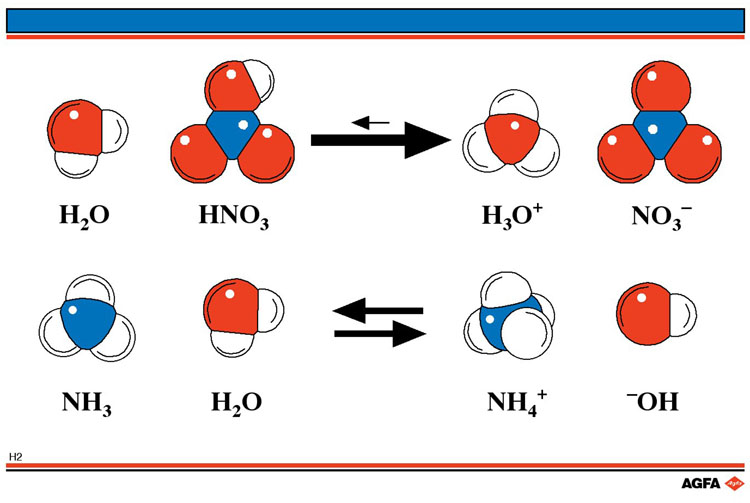 Vergelijking voor de reactie van salpeterzuur met water:
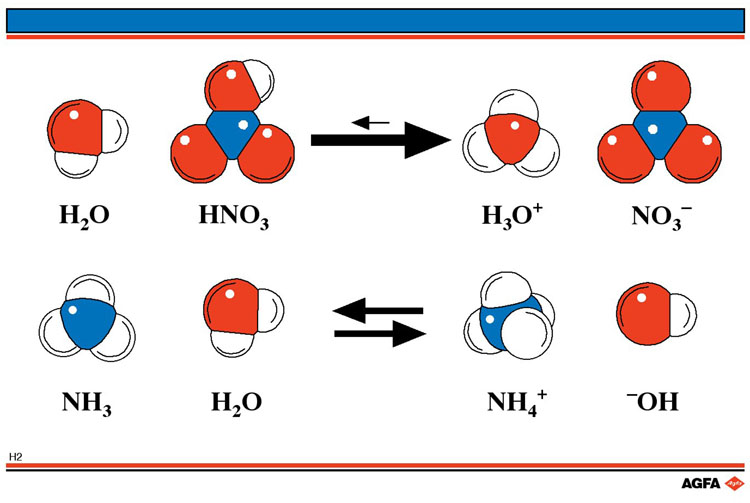 +
+
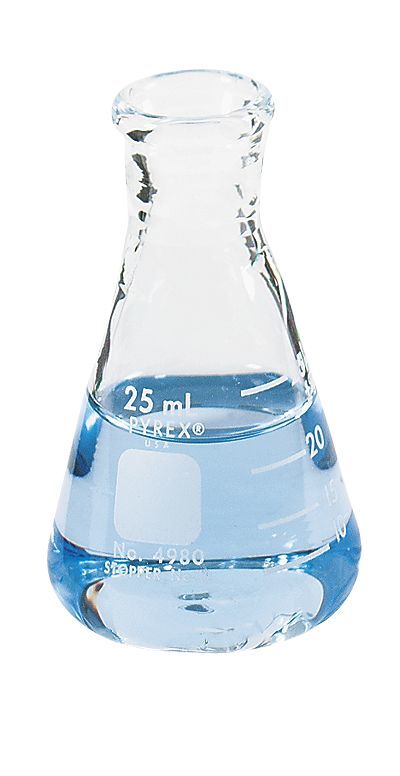 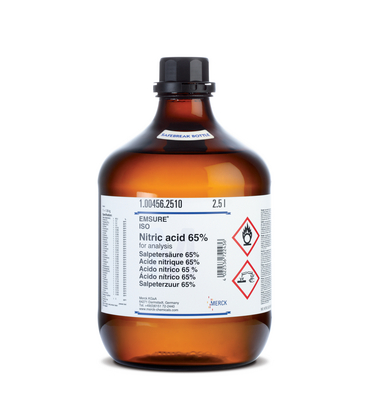 Salpeterzuur is een sterk zuur.
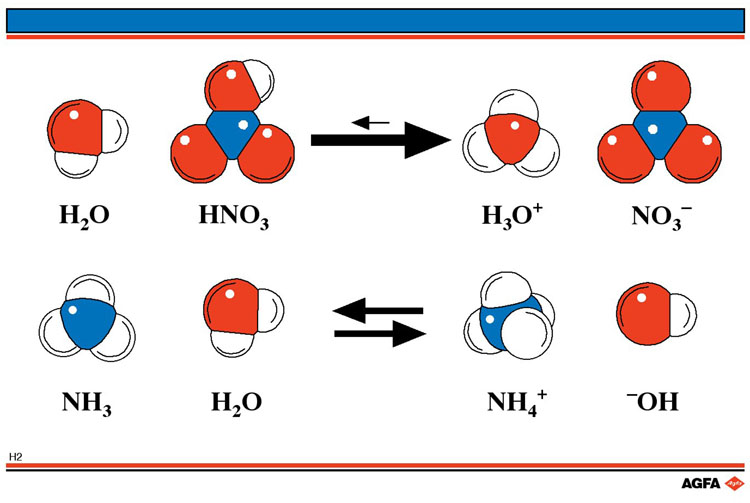 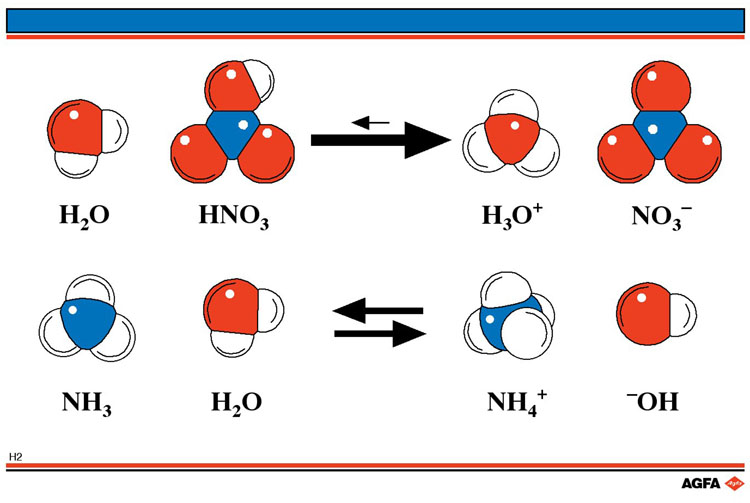 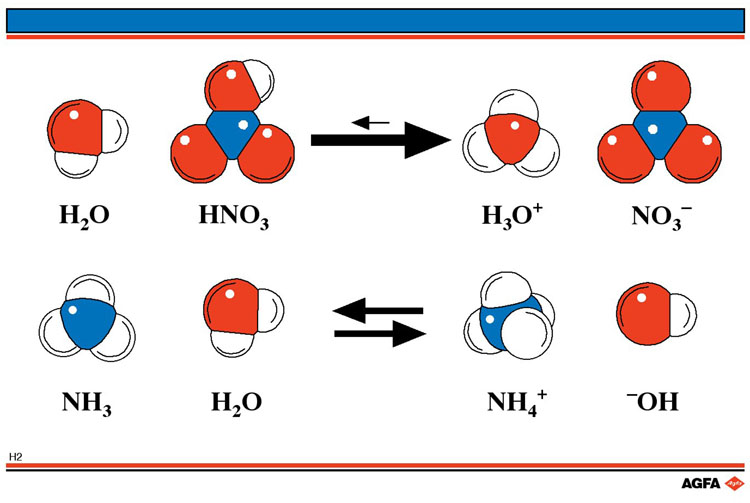 +
+
Door het ontstaan van ionen bij het oplossen van een zuur, kan een zure oplossing de stroom geleiden.
Salpeterzuur is een sterk zuur.
Een oplossing van ammoniumchloride:    NH4+  +  Cl-
Een oplossing van ammoniumchloride:    NH4+  +  Cl-
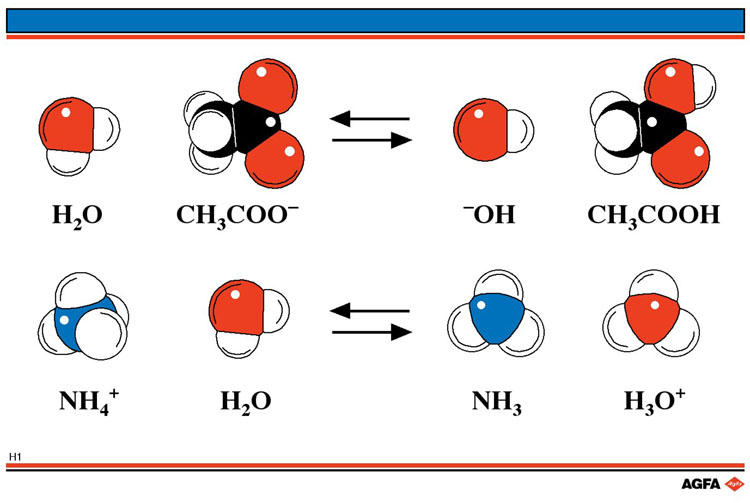 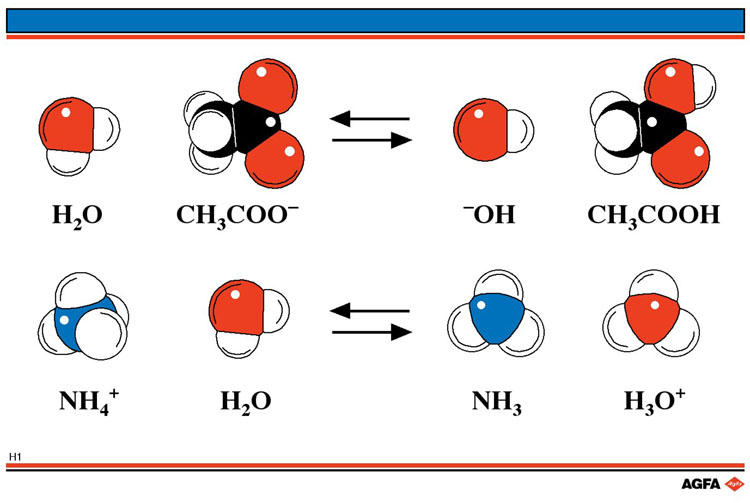 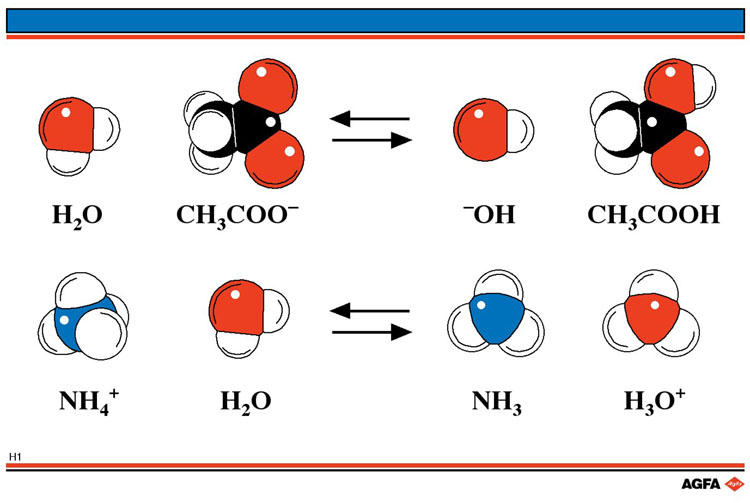 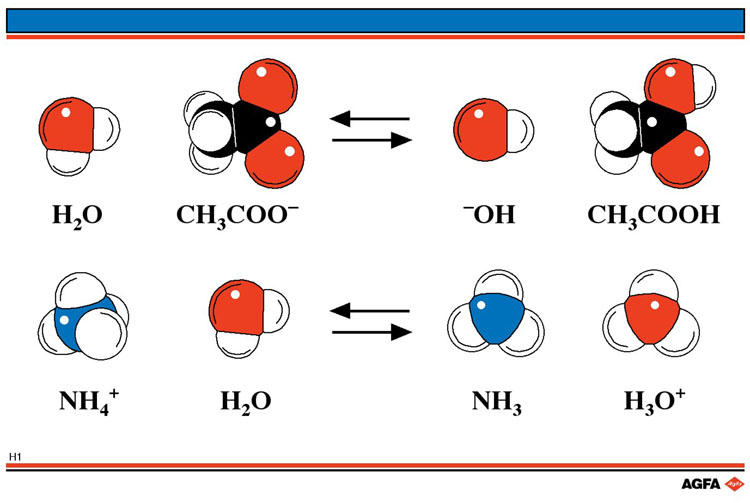 Het ammonium-ion is een zwak zuur.
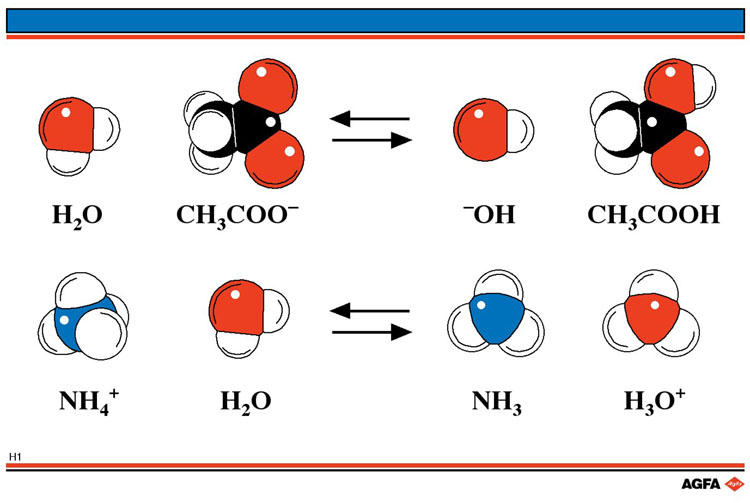 Het ammonium-ion is een zwak zuur.
Met water treedt een evenwichtsreactie op.
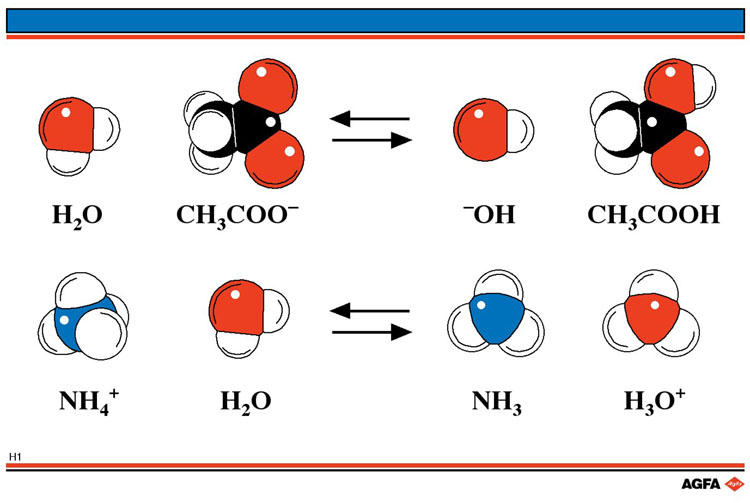 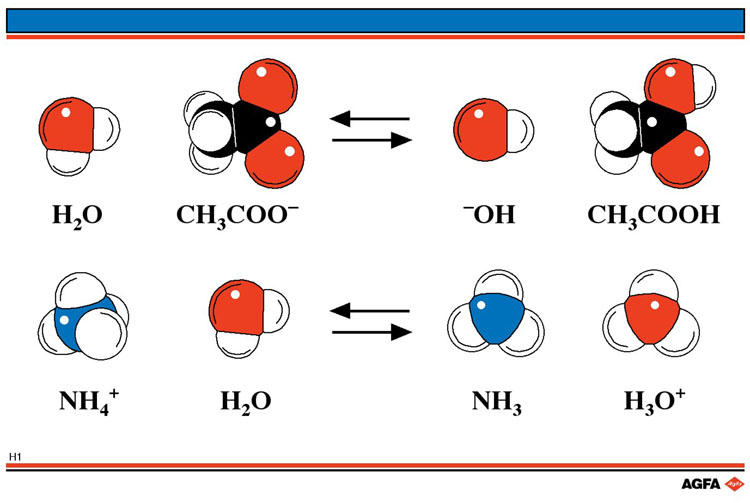 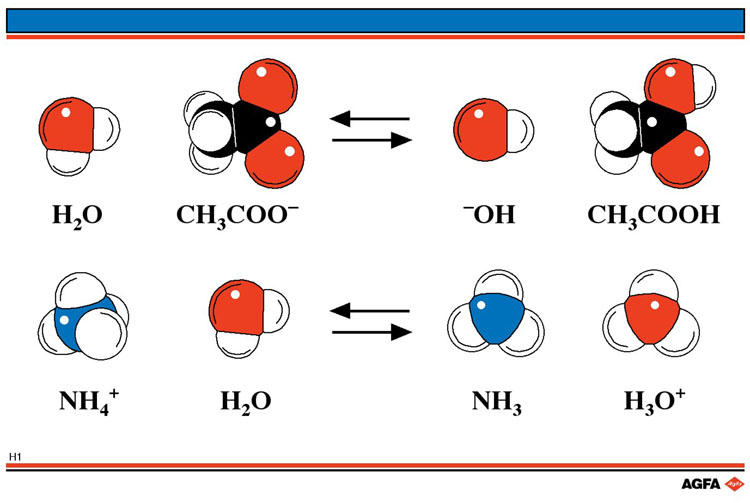 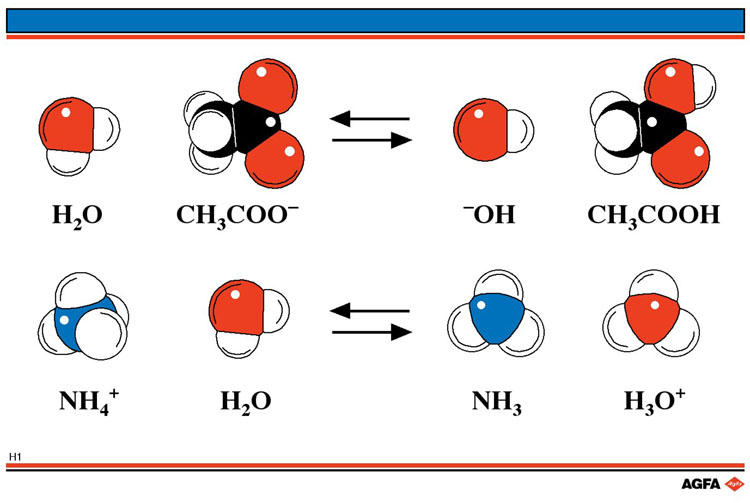 weinig aanwezig t.o.v. 
de ammoniumionen
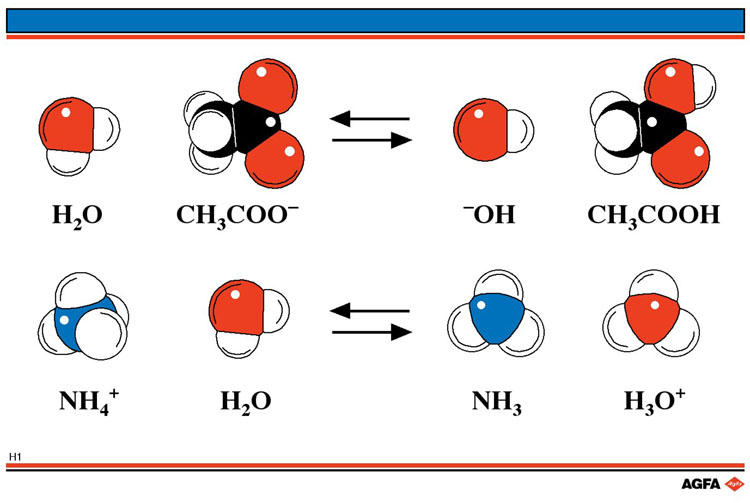 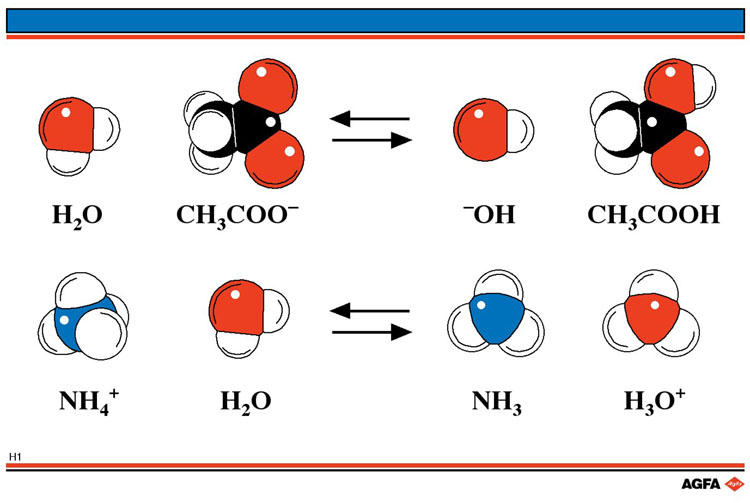 (aq)
Notatie voor een oplossing met ammonium-ionen:
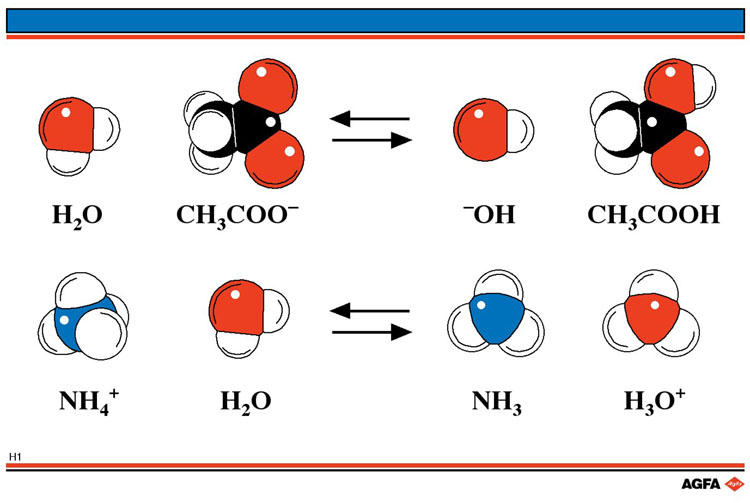 (aq)
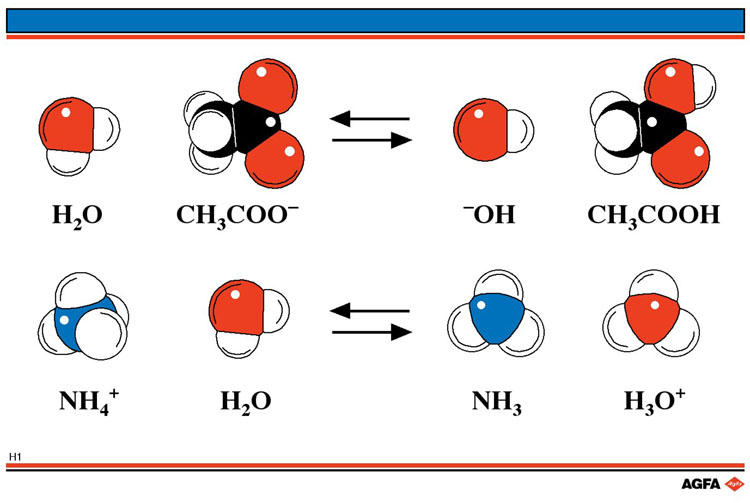 Vergelijking voor de reactie van ammoniumionen met water:
Notatie voor een oplossing met ammonium-ionen:
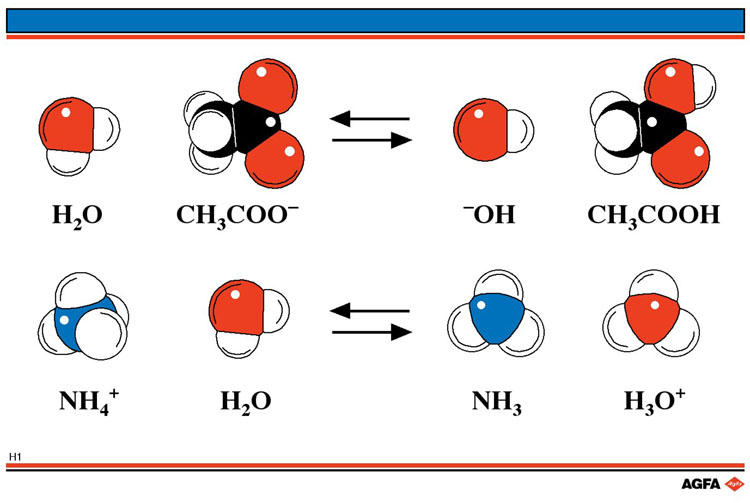 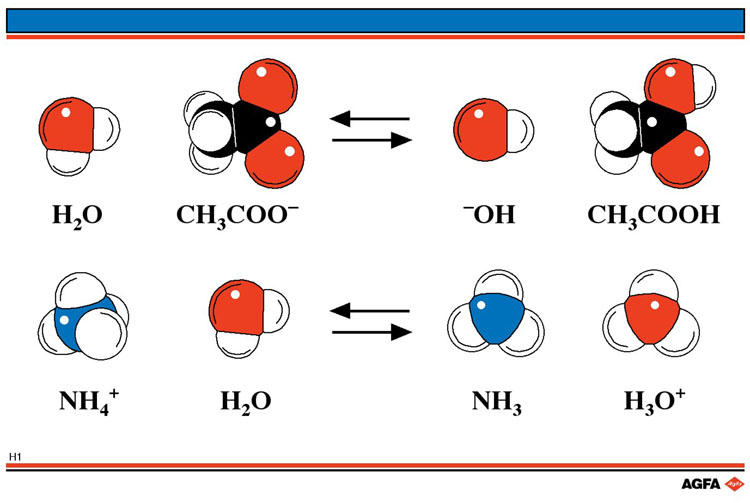 +
+
(aq)
(aq)
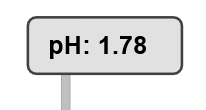 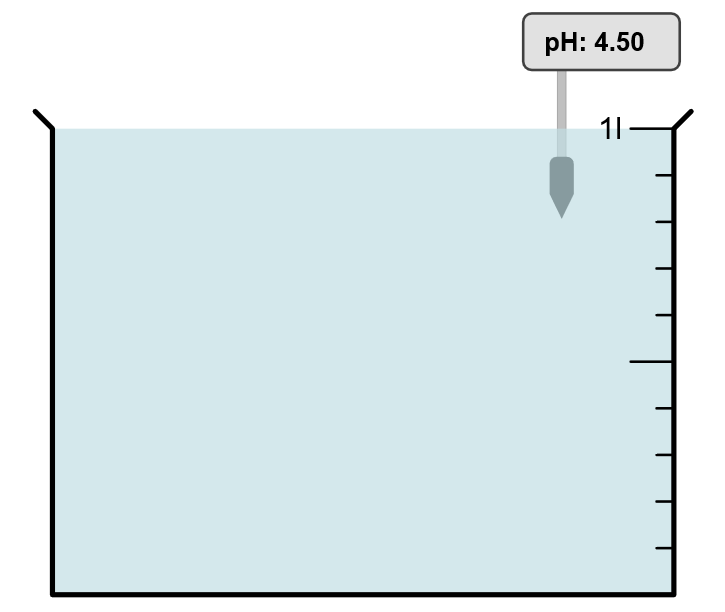 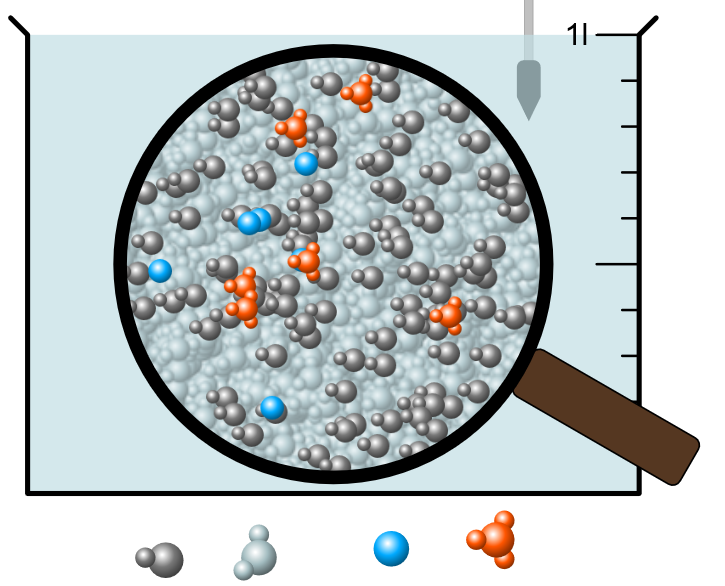 HF  +  H2O
F- +  H3O+
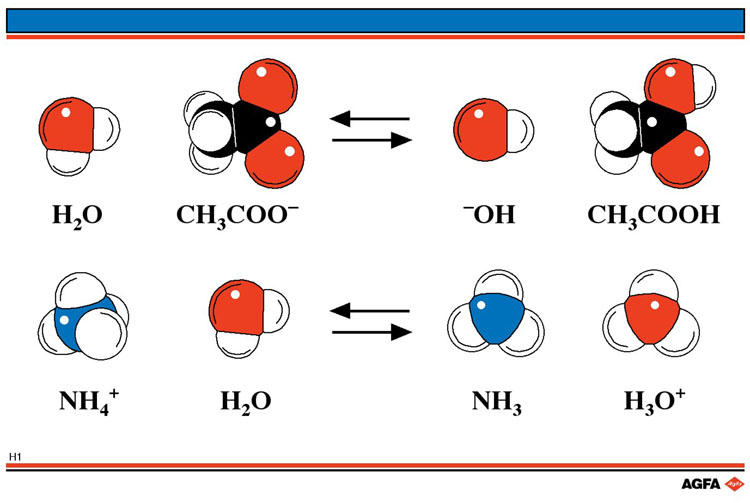 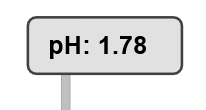 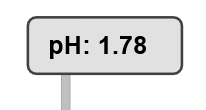 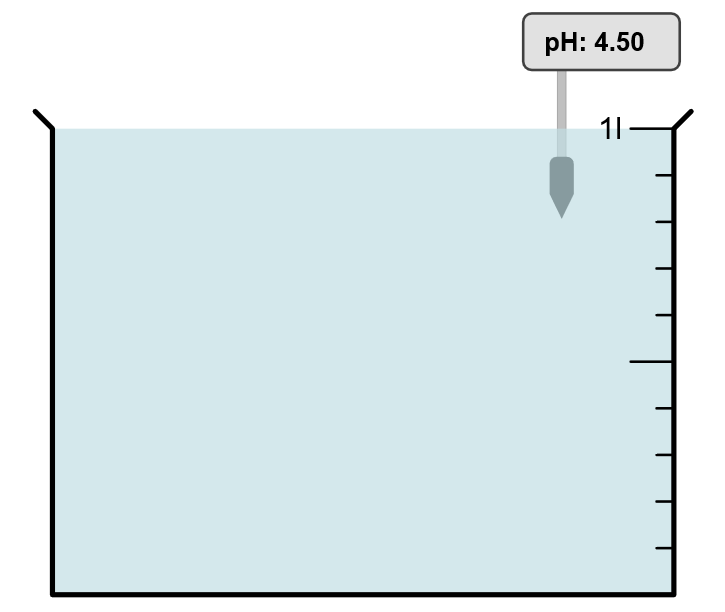 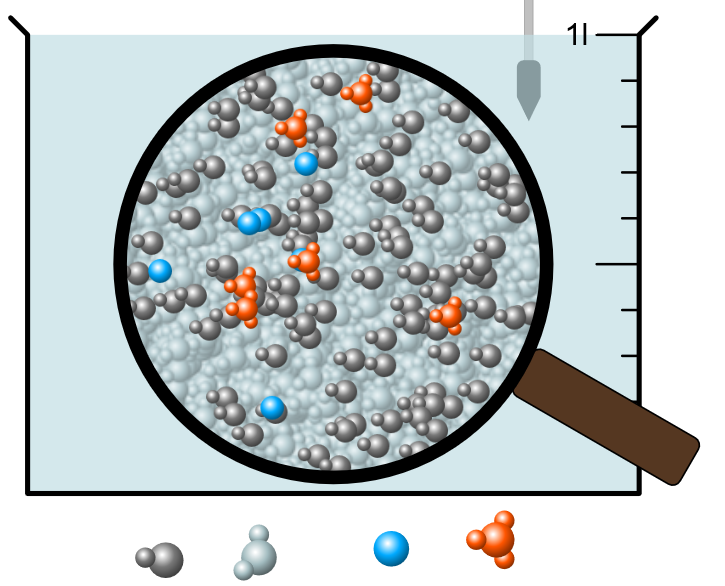 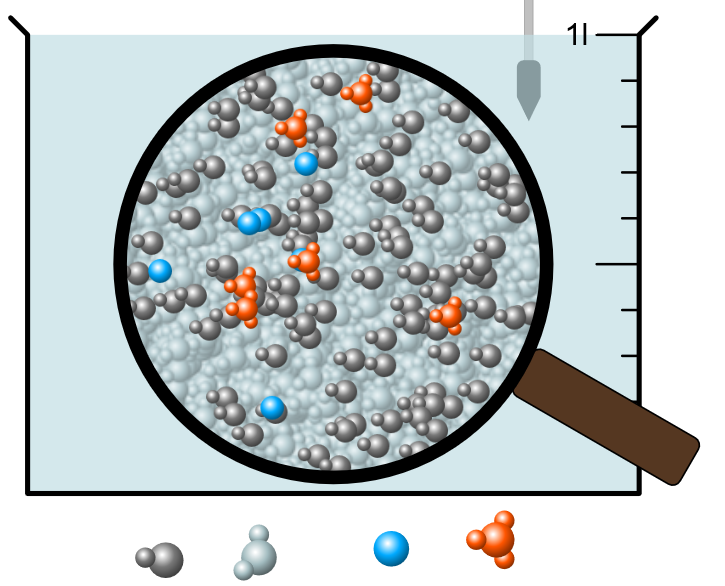 HF  +  H2O
F- +  H3O+
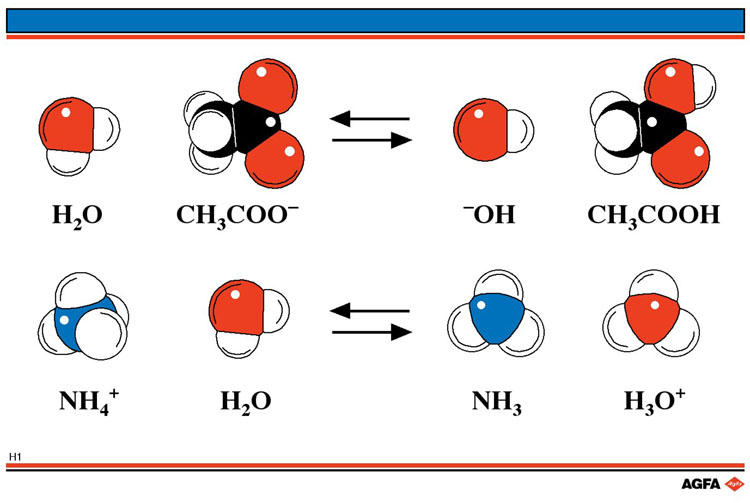 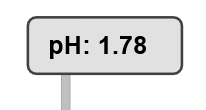 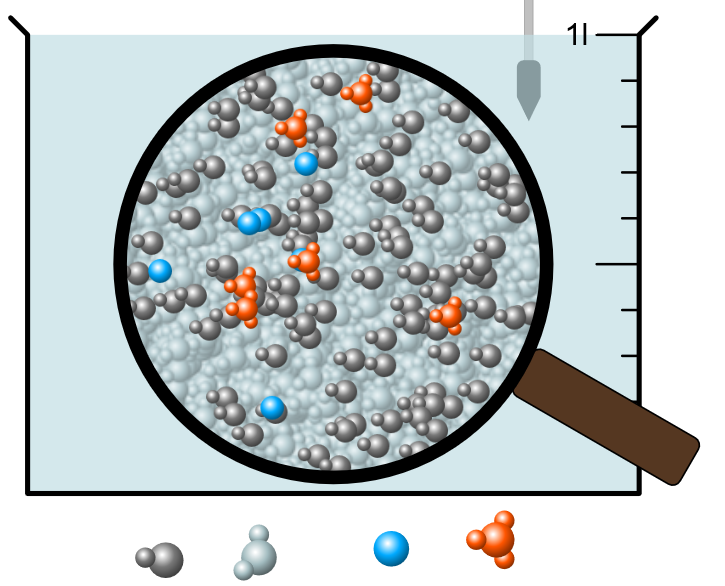 HF  +  H2O
F- +  H3O+
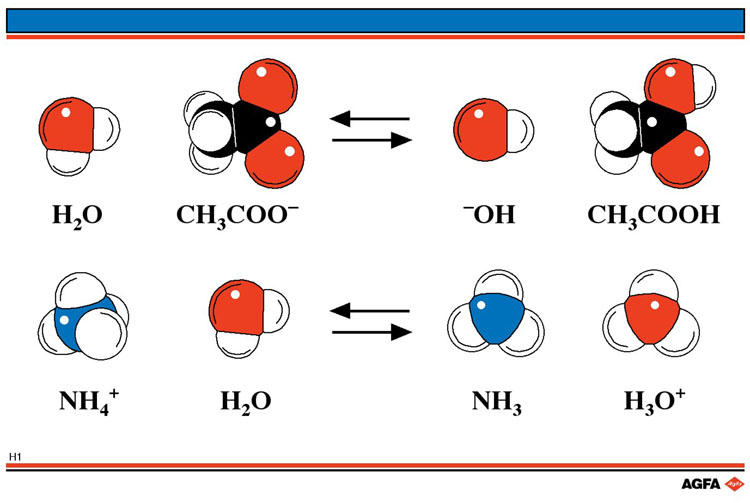 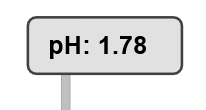 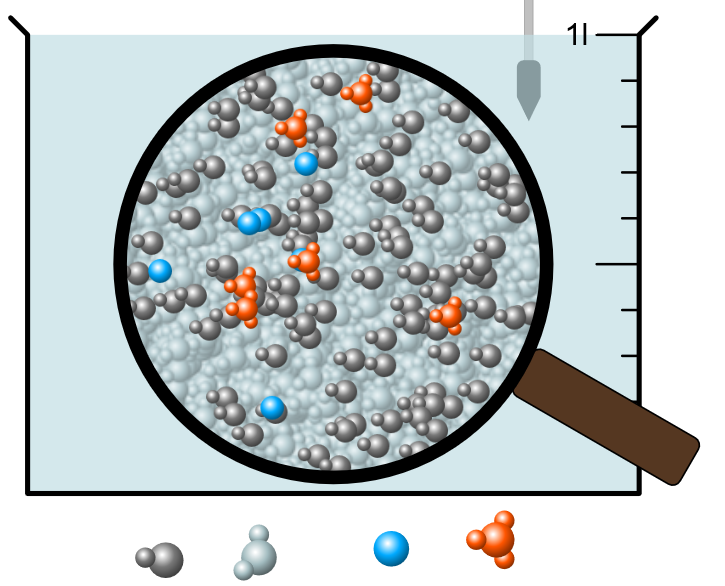 notatie:
HF
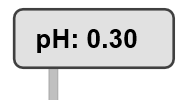 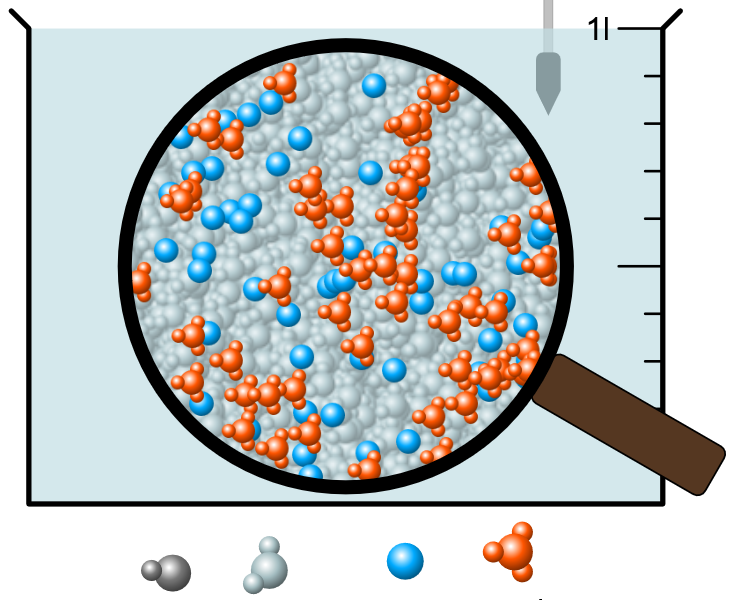 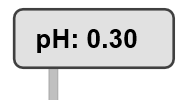 HCl
HCl  +  H2O
HCl
Cl- +  H3O+
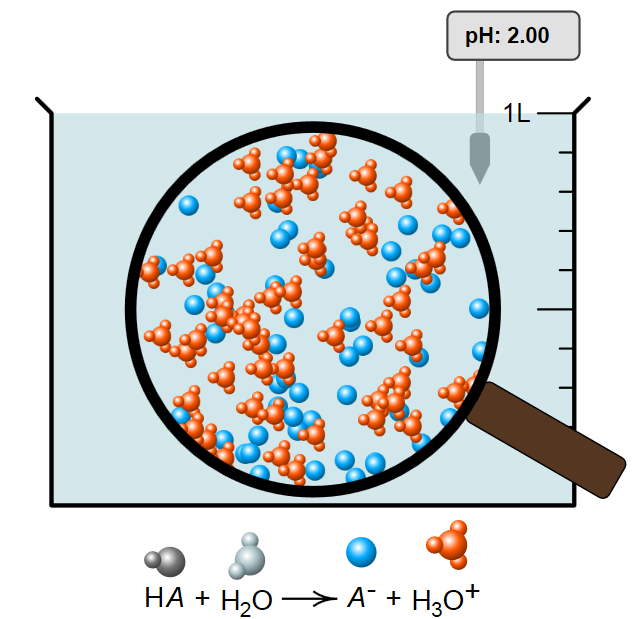 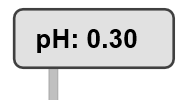 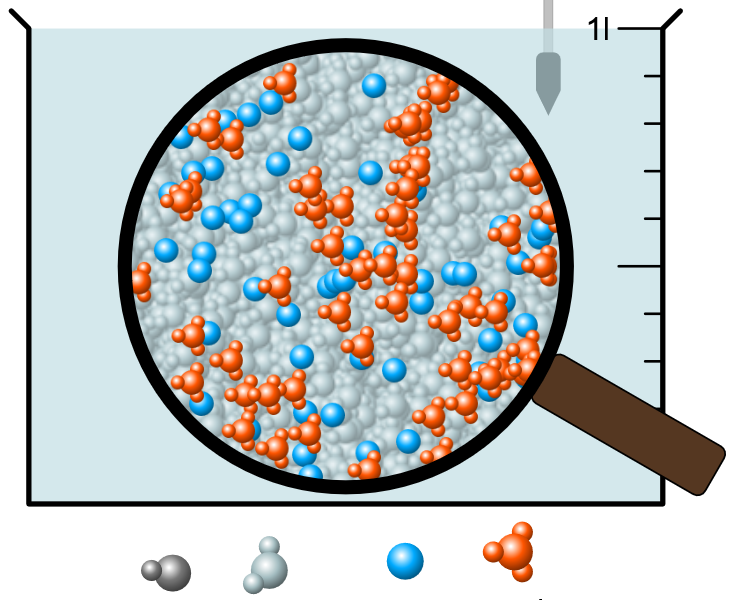 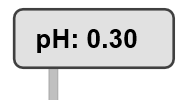 notatie:
Cl- +  H3O+
zwak zuur                                  sterk zuur
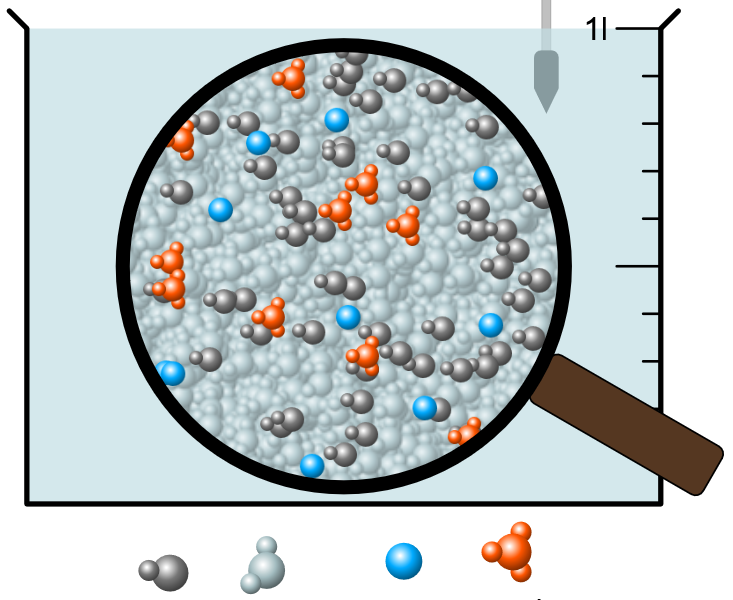 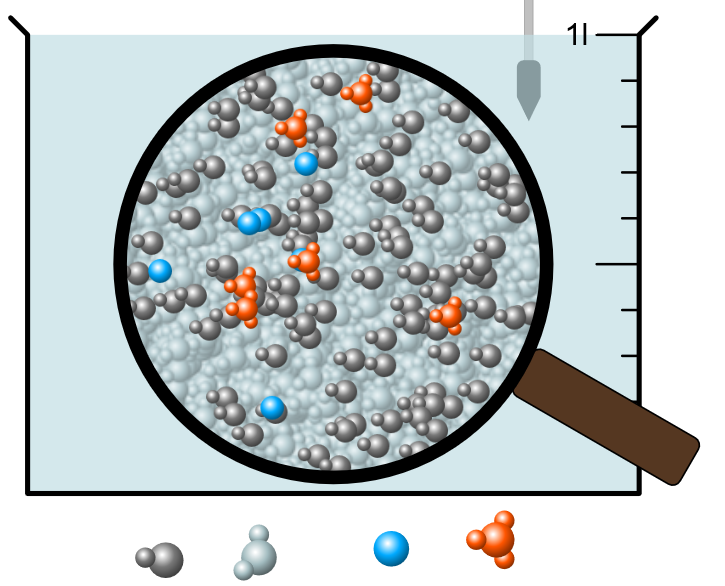 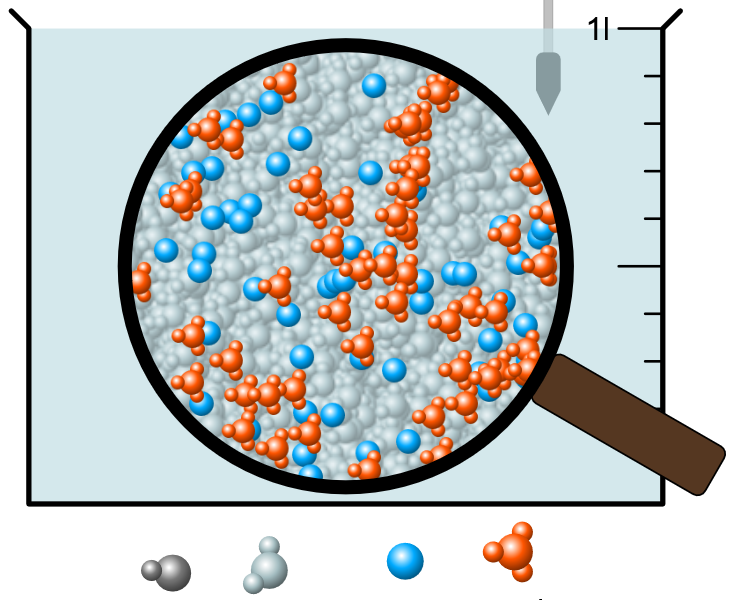 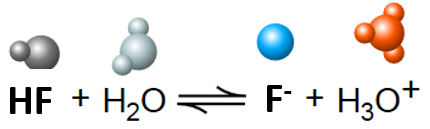 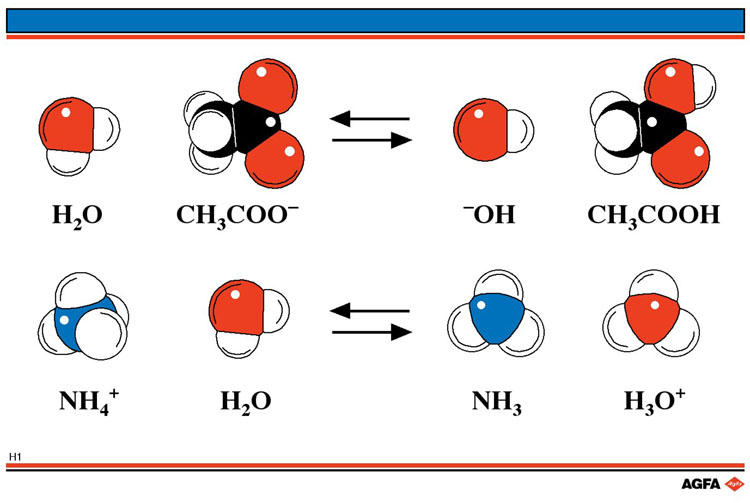 HF                                                              H3O+  +  Cl-
HCl  +  H2O
HF  +  H2O
HC
HCl
Cl- +  H3O+
F- +  H3O+
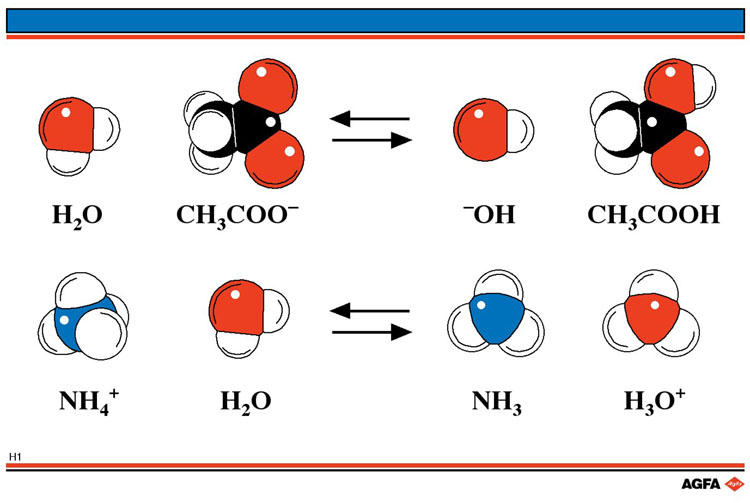 zwak zuur                                  sterk zuur
0,50 M                                                                               0,50 M
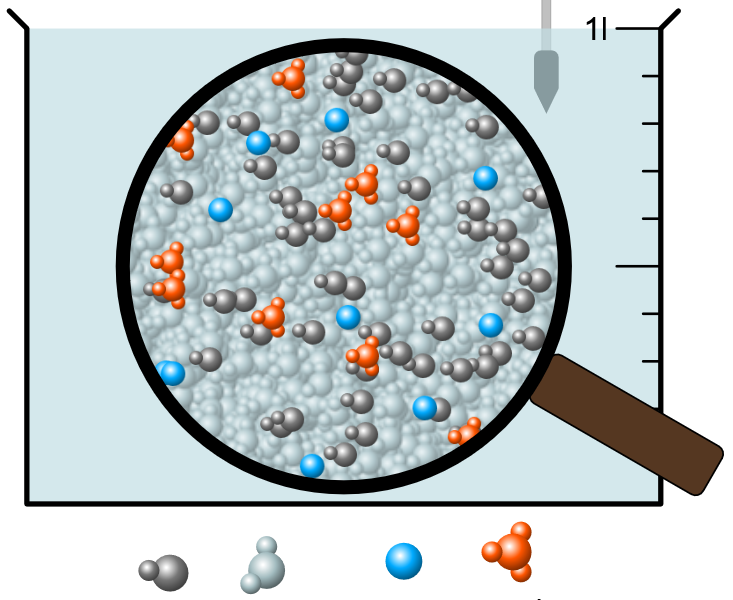 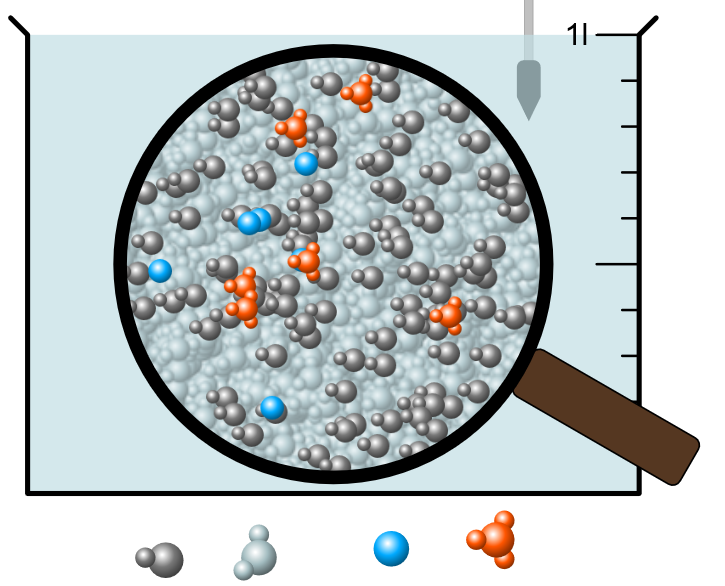 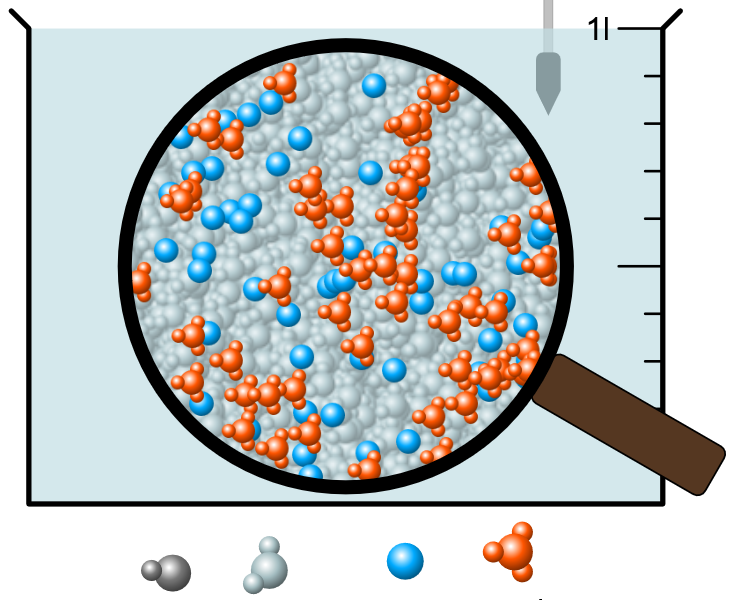 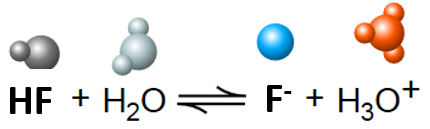 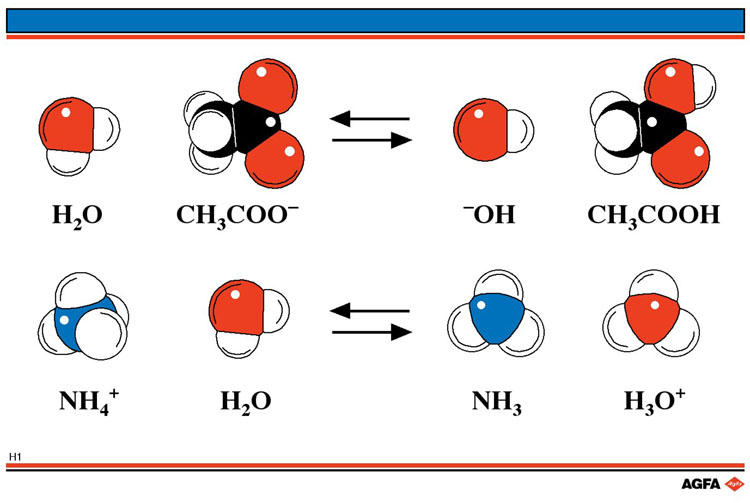 HF                                                              H3O+  +  Cl-
HCl  +  H2O
HF  +  H2O
HC
HCl
Cl- +  H3O+
F- +  H3O+
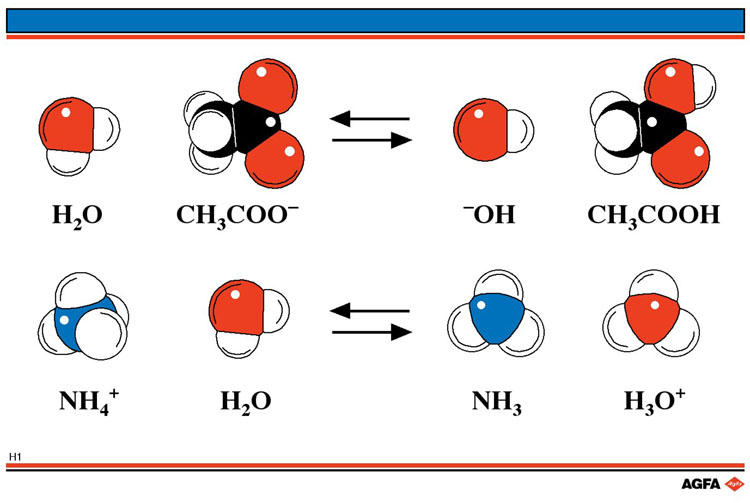 zwak zuur                                  sterk zuur
0,50 M                                                                               0,50 M
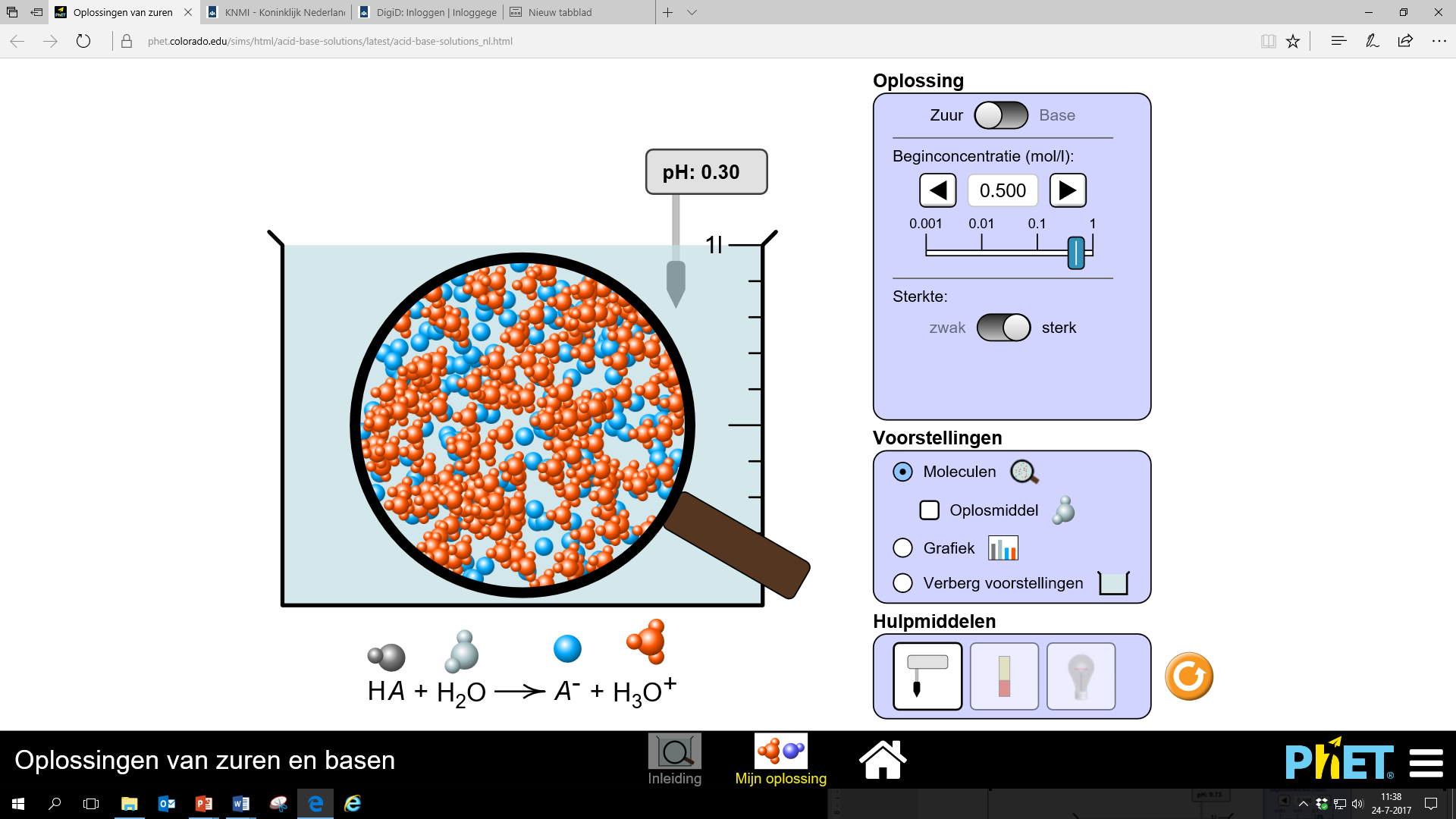 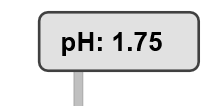 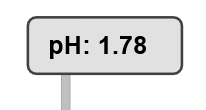 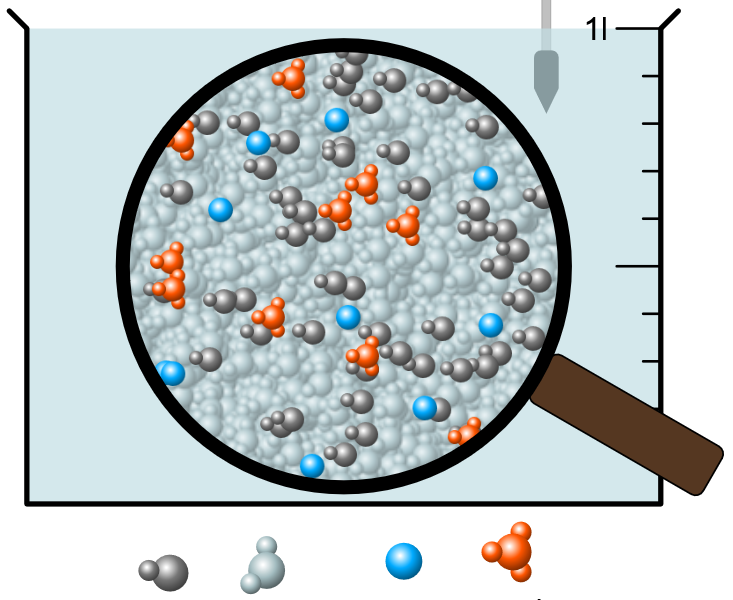 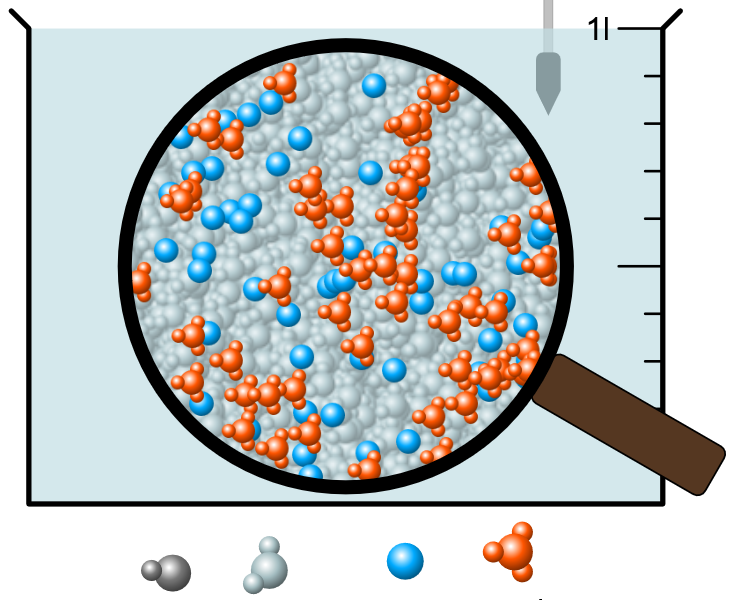 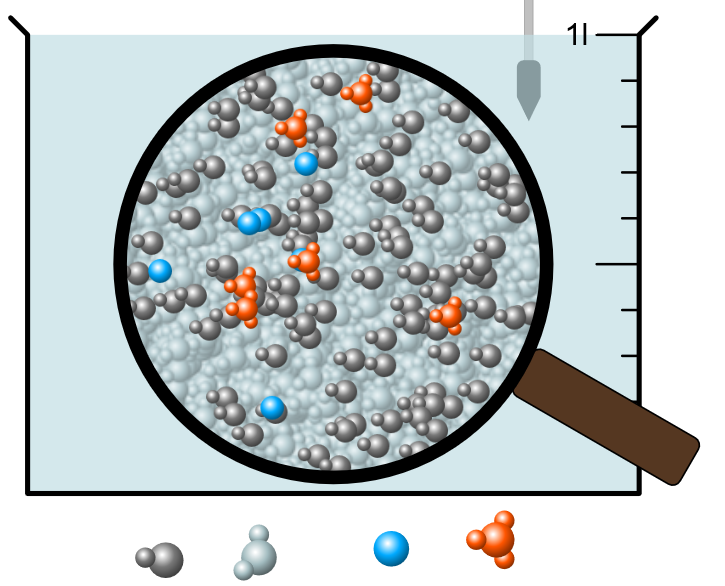 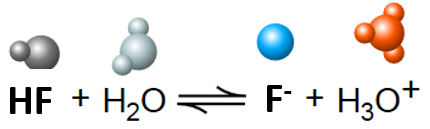 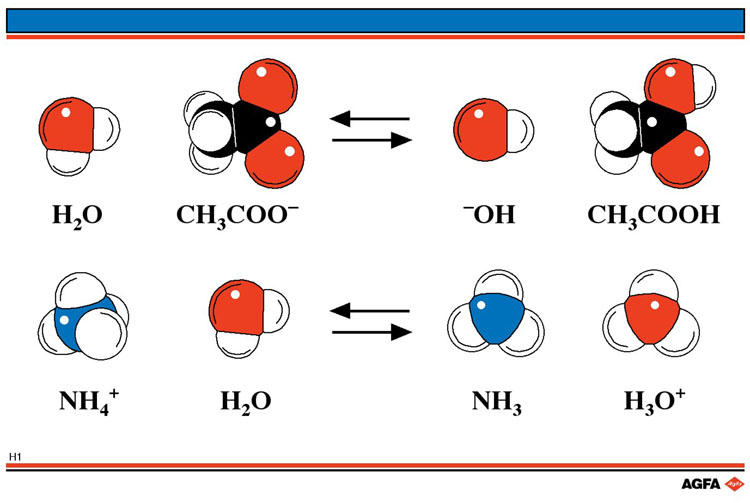 HF                                                              H3O+  +  Cl-
HCl  +  H2O
HF  +  H2O
HC
HCl
Cl- +  H3O+
F- +  H3O+
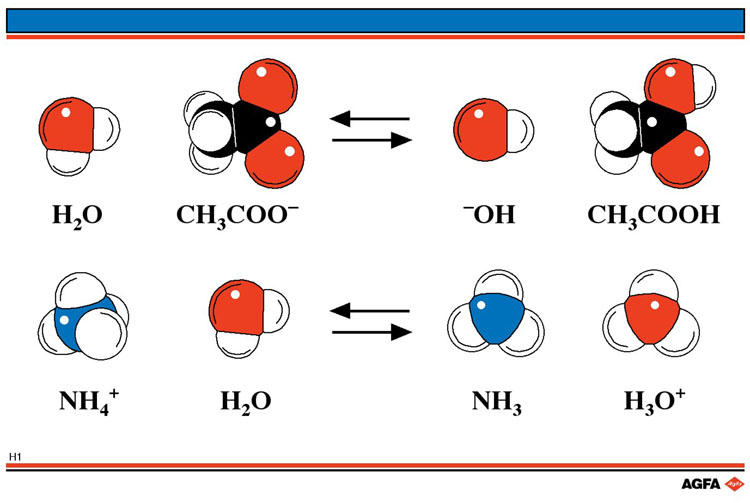 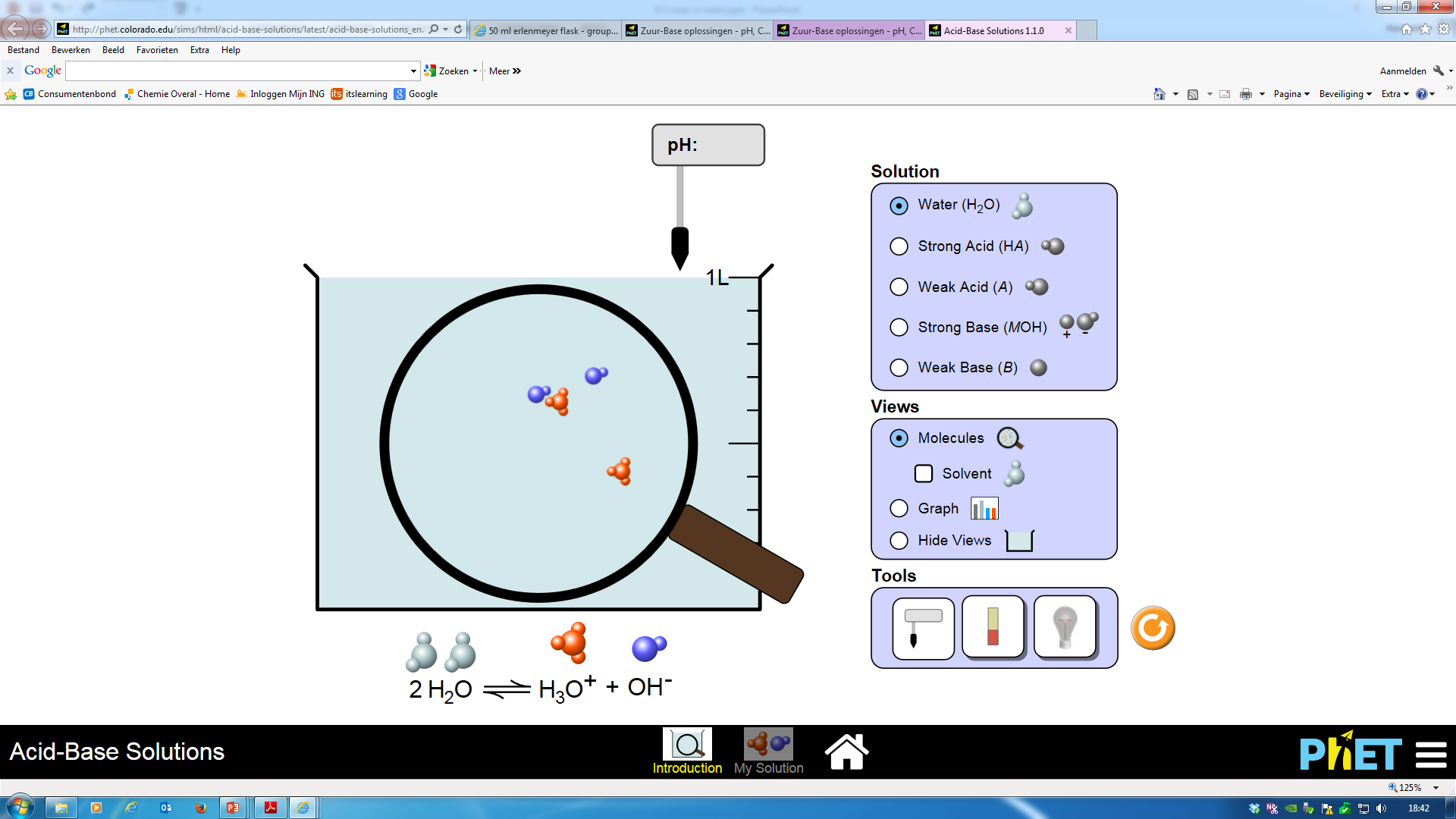 Klik hier voor een applet